Proportionality Guarantees in Elections with Interdependent Issues
Markus Brill,    Evangelos Markakis,    Georgios (YORGOS) Papasotiropoulos,    Jannik Peters
                      University of Warwick,            I.O.G. & A.U.E.B.                                             A.U.E.B.                                                T.U. Berlin
soon to be in the academic job market
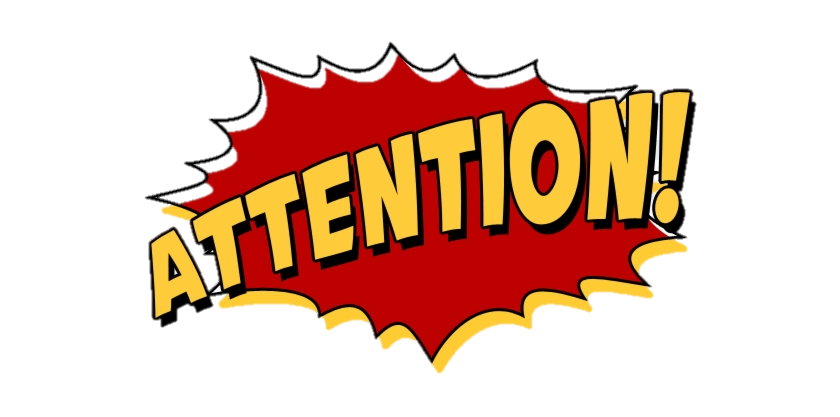 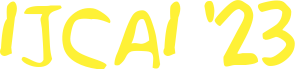 Proportionality Guarantees in Elections with Interdependent Issues
Markus Brill,    Evangelos Markakis,    Georgios (YORGOS) Papasotiropoulos,    Jannik Peters
                      University of Warwick,            I.O.G. & A.U.E.B.                                             A.U.E.B.                                                T.U. Berlin
May I ask what’s an election with interdependent issues?
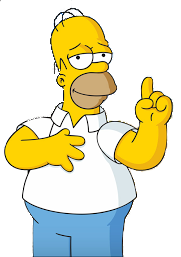 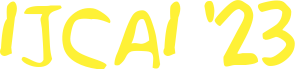 Let’s decide on a common meal!
Let’s decide on a common meal!
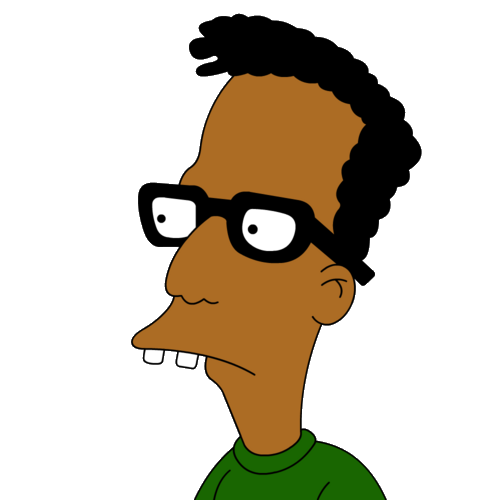 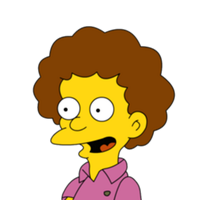 3
issue 1
issue 3
issue 2
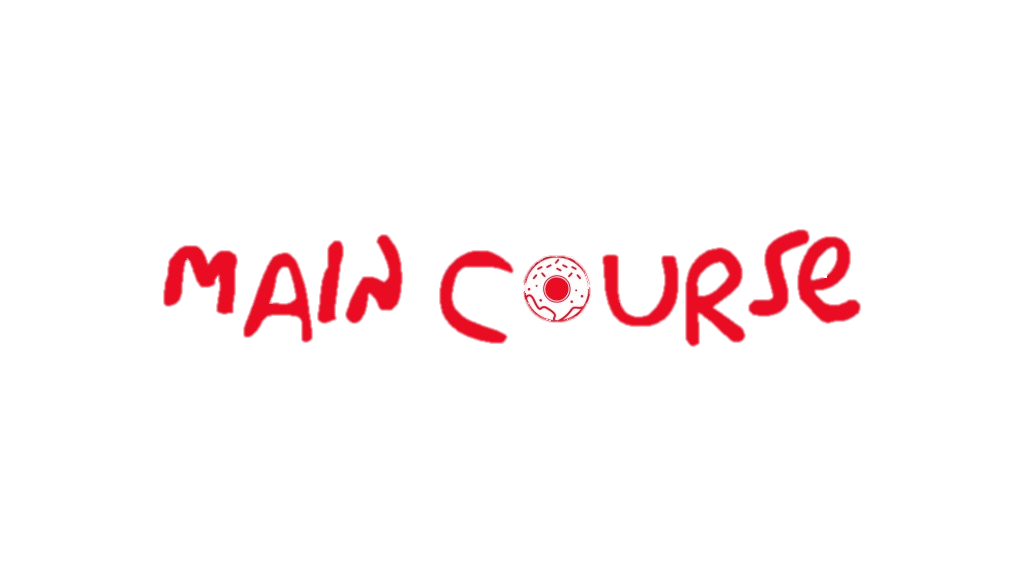 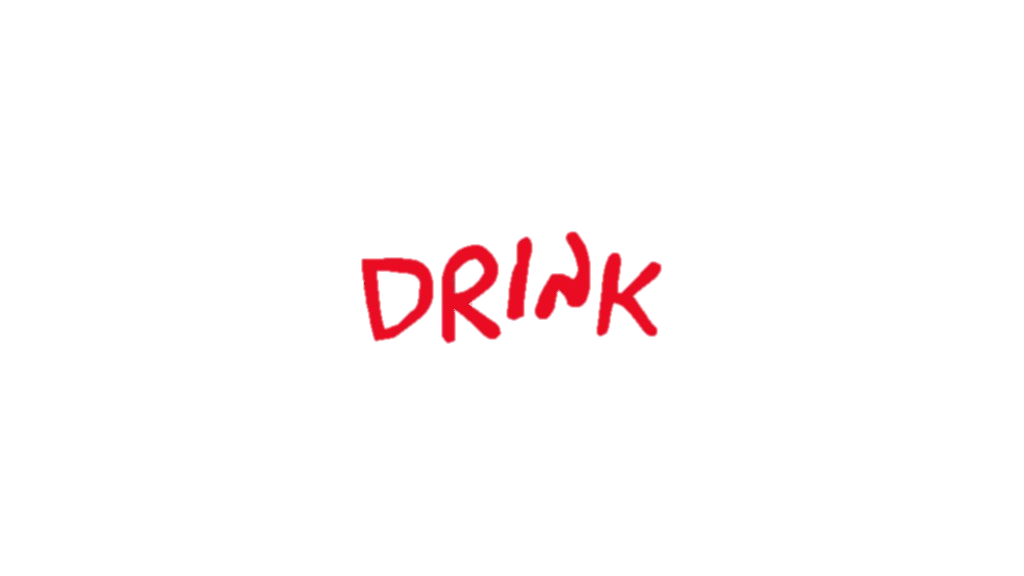 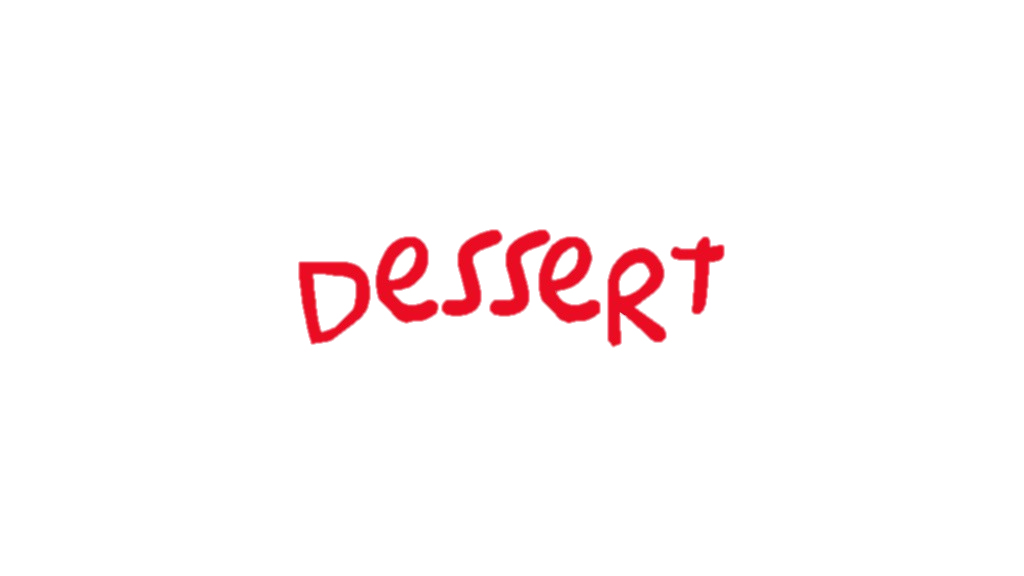 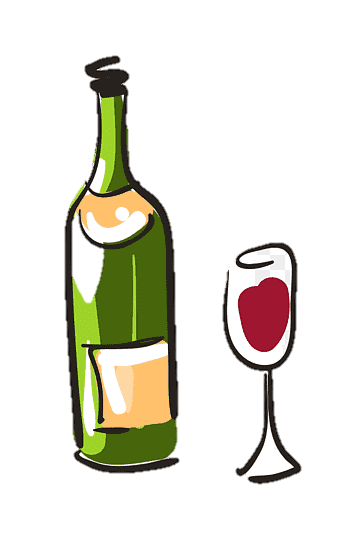 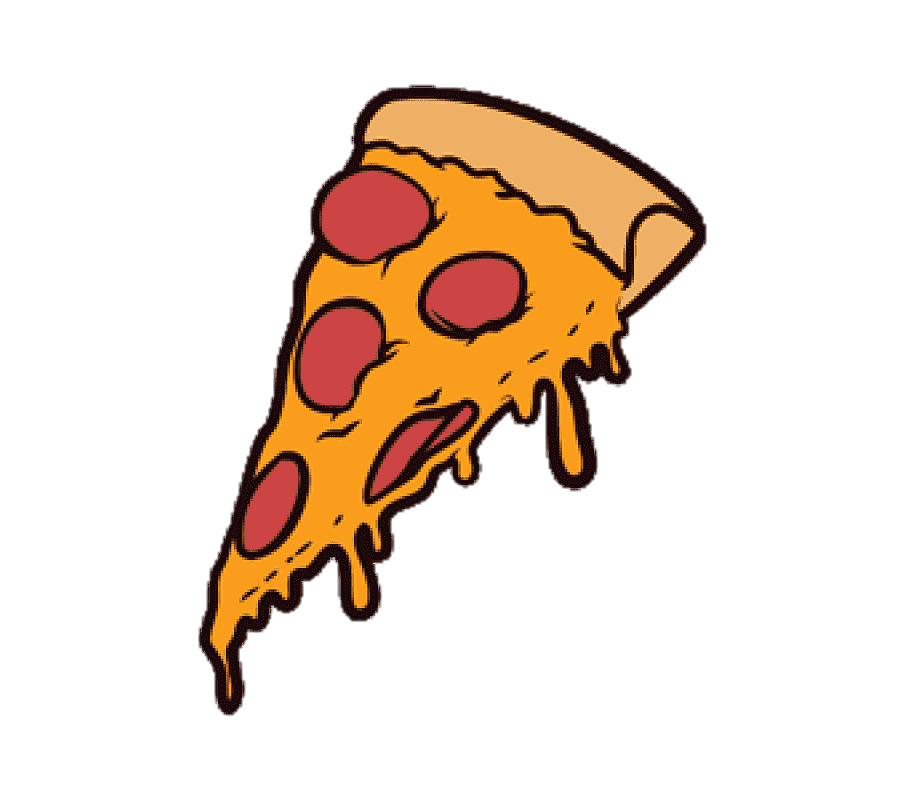 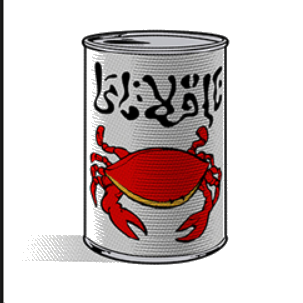 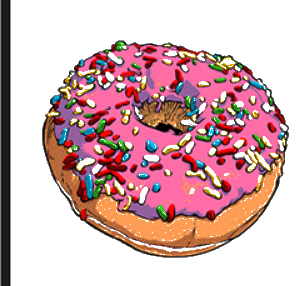 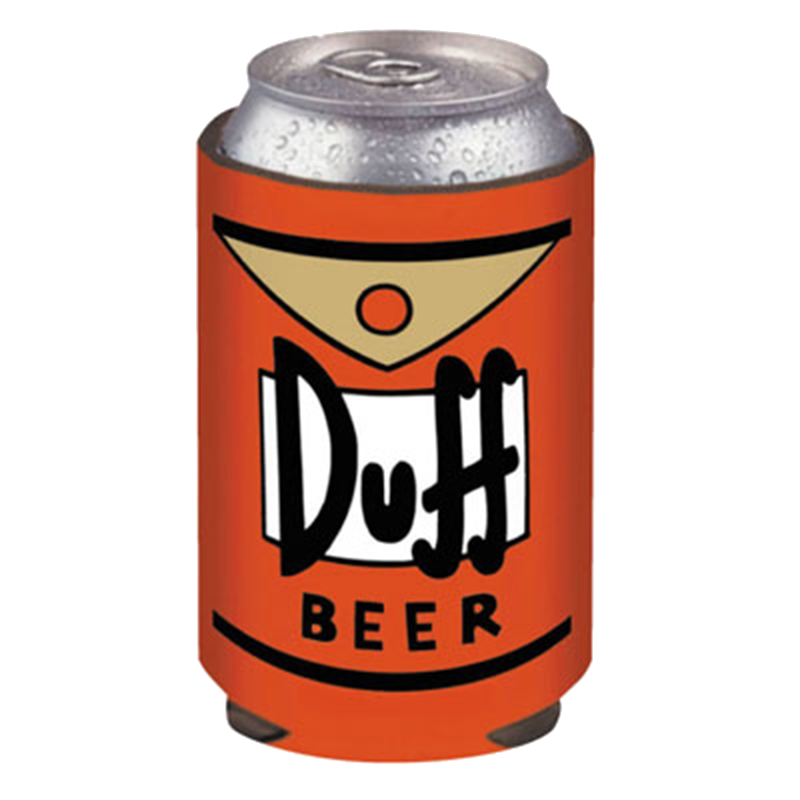 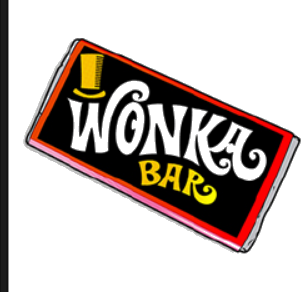 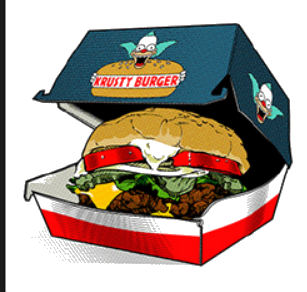 alternatives of issue 1
alternatives of issue 3
alternatives of issue 2
4
issue 1
issue 3
issue 2
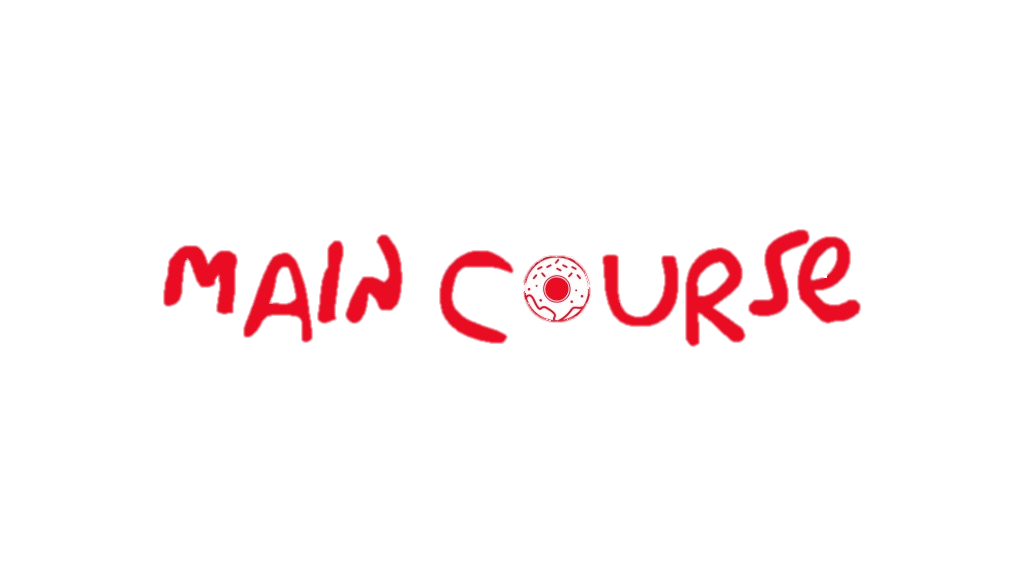 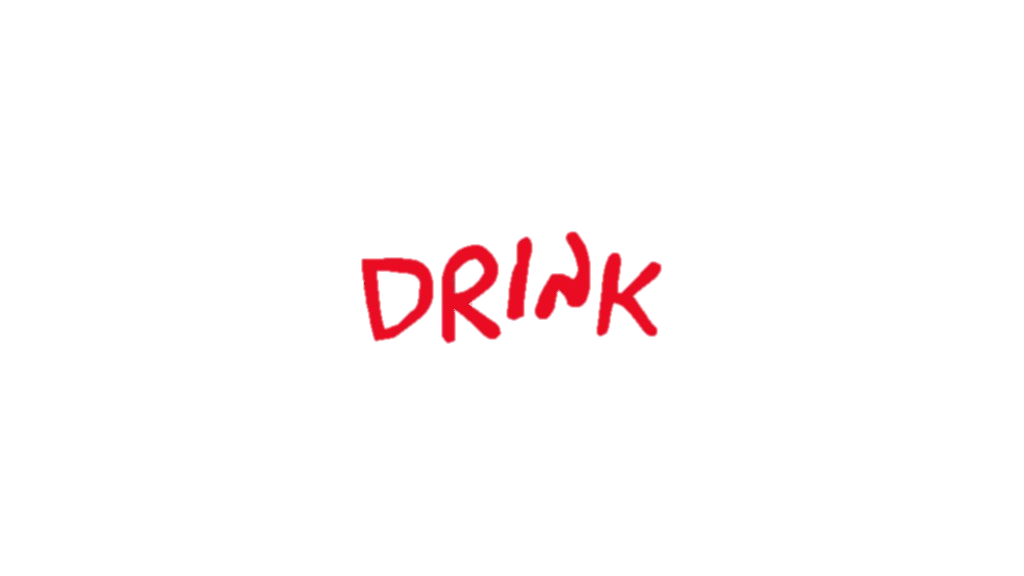 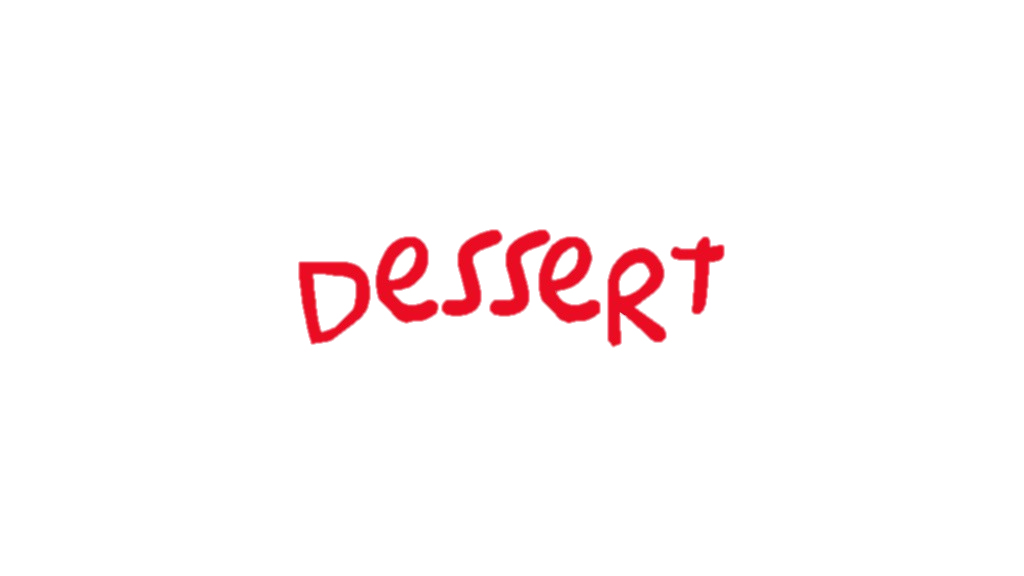 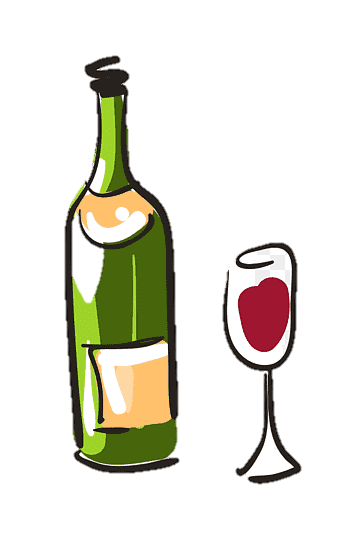 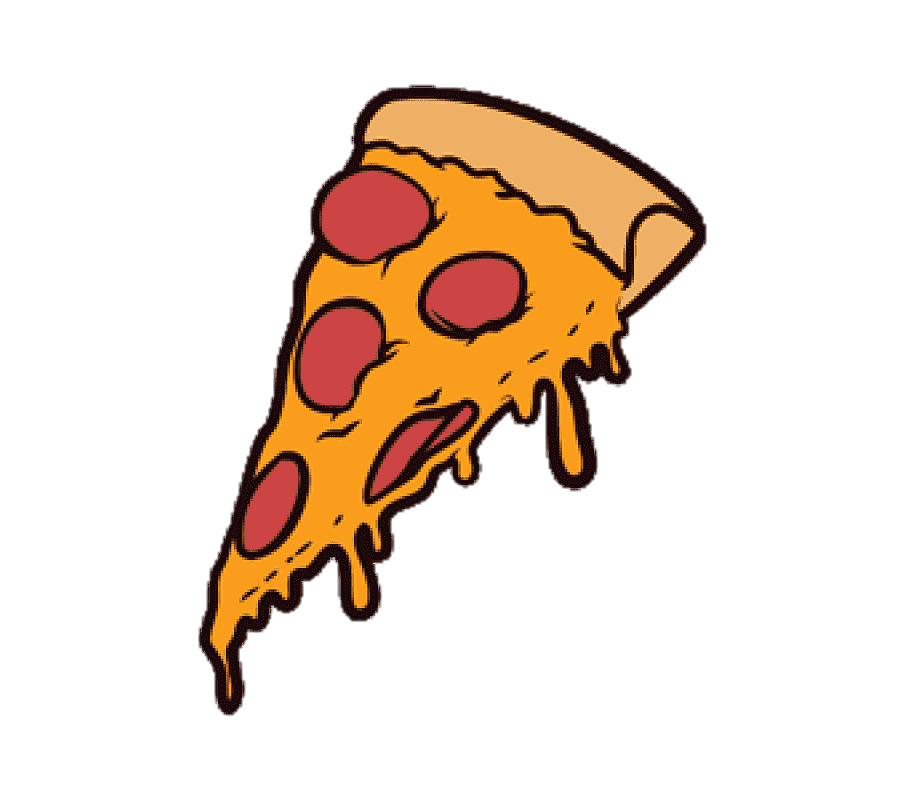 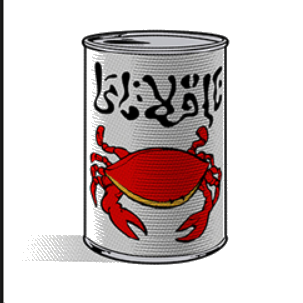 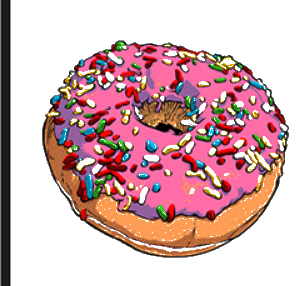 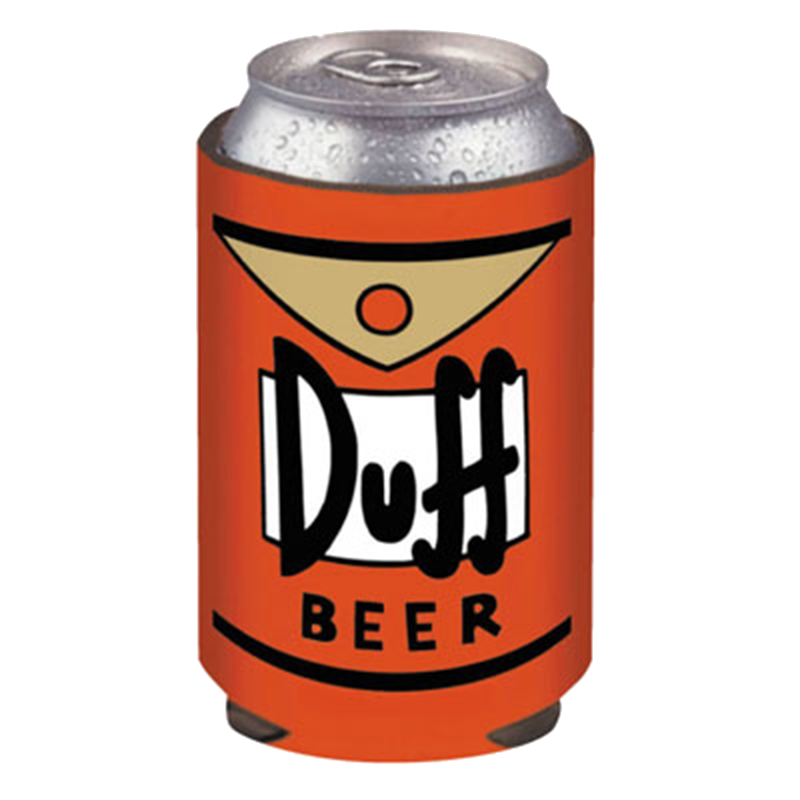 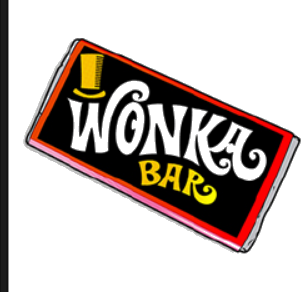 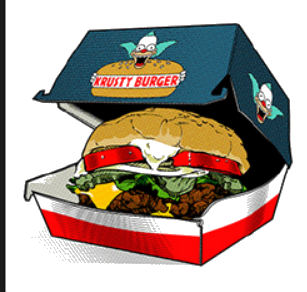 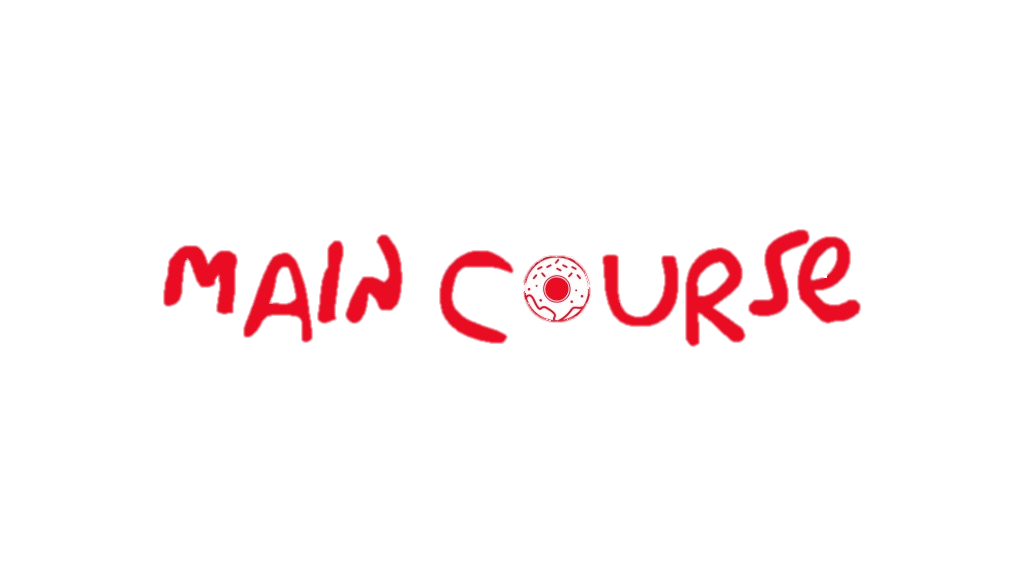 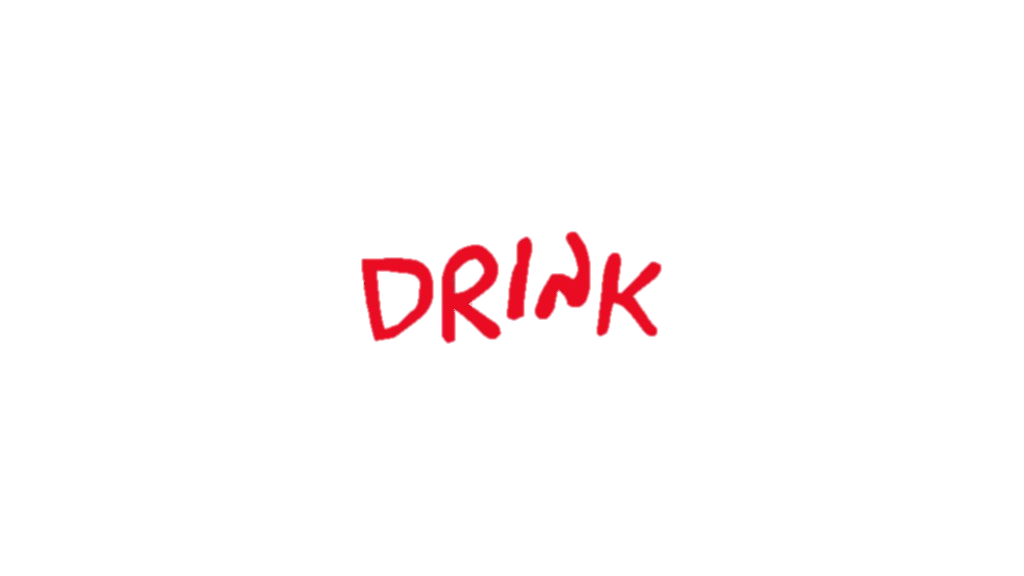 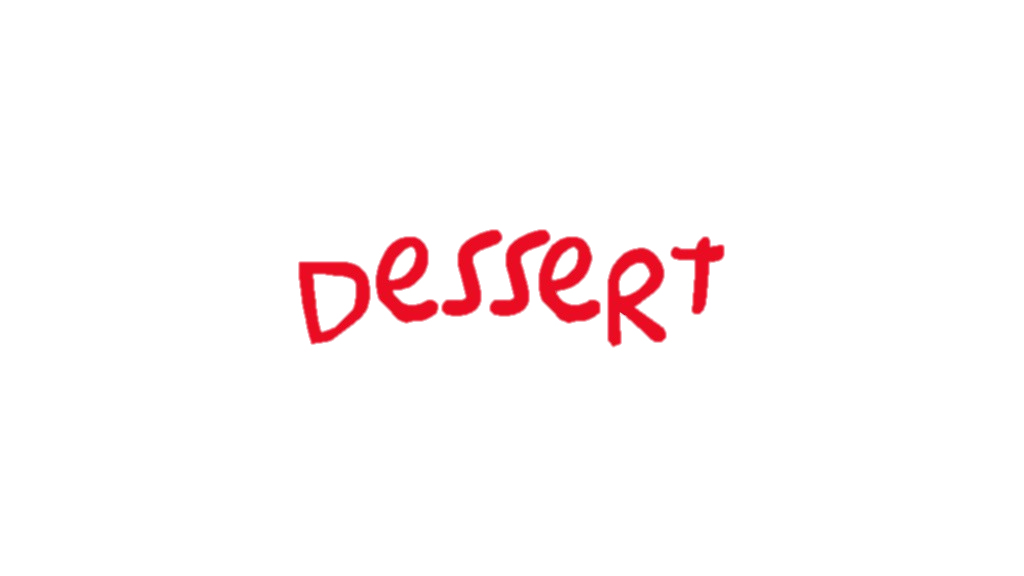 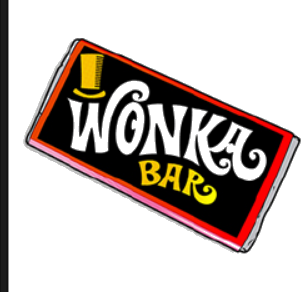 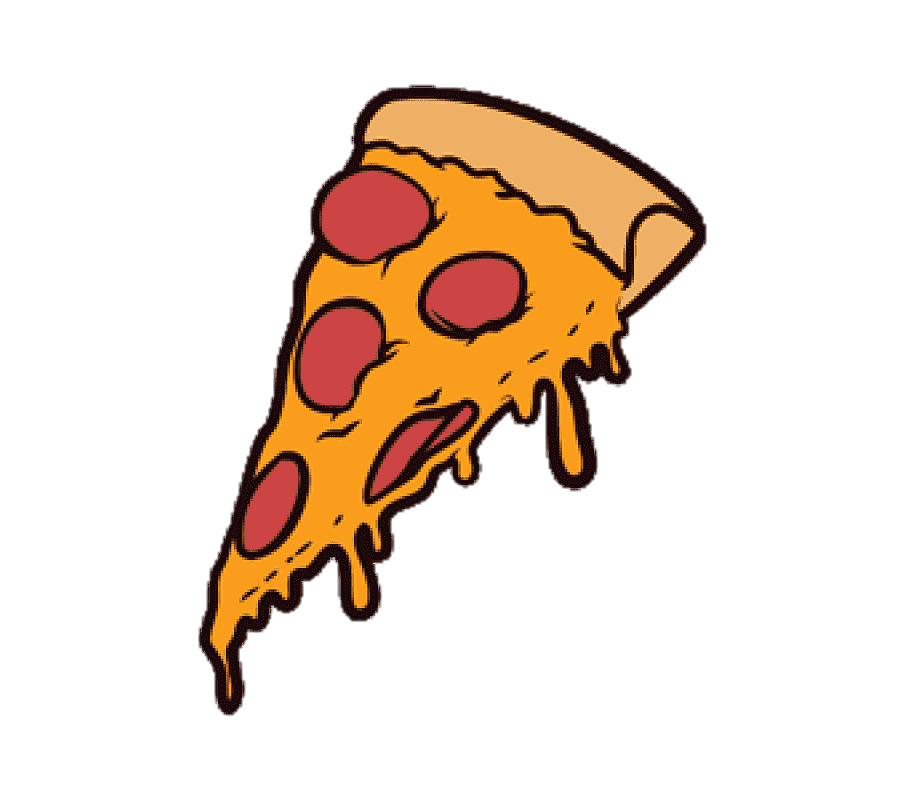 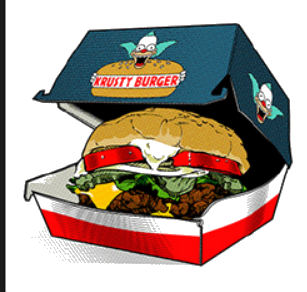 alternatives of issue 1
alternatives of issue 3
alternatives of issue 2
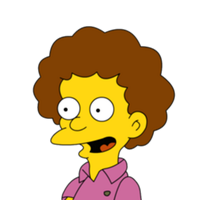 Burger and pizza are fine!
I do not like donuts!
Too young for beer or wine!
issue 1
issue 3
issue 2
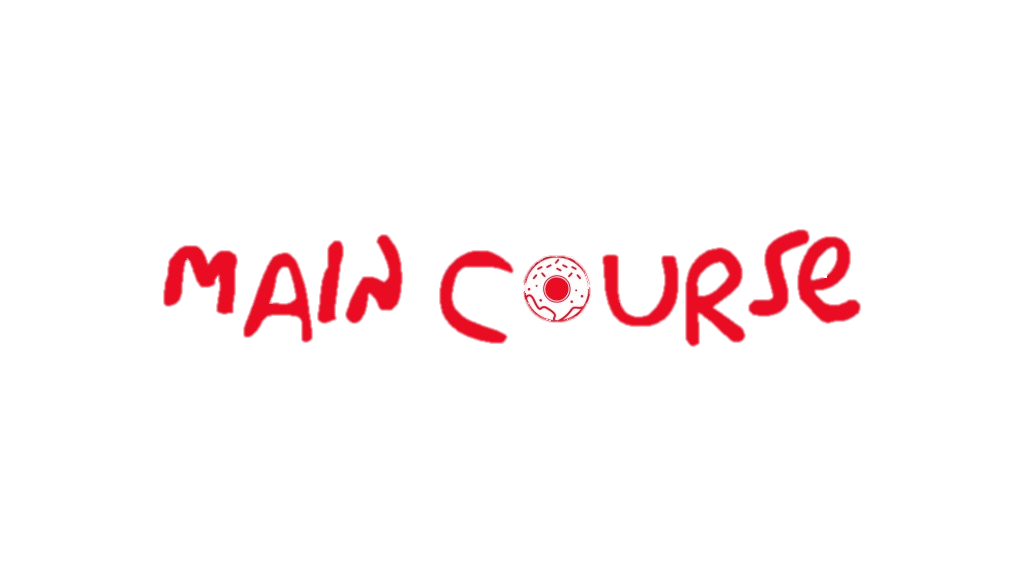 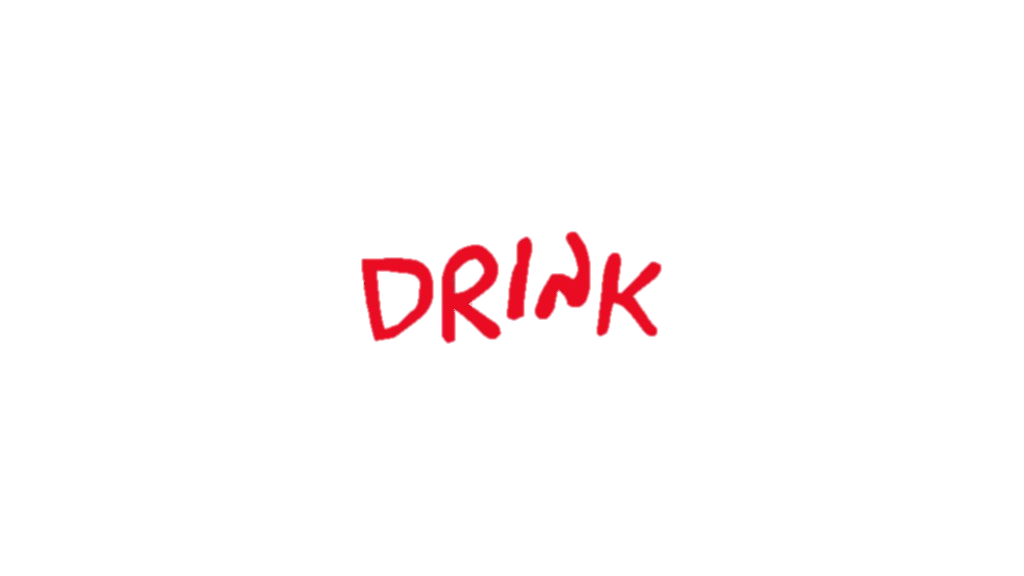 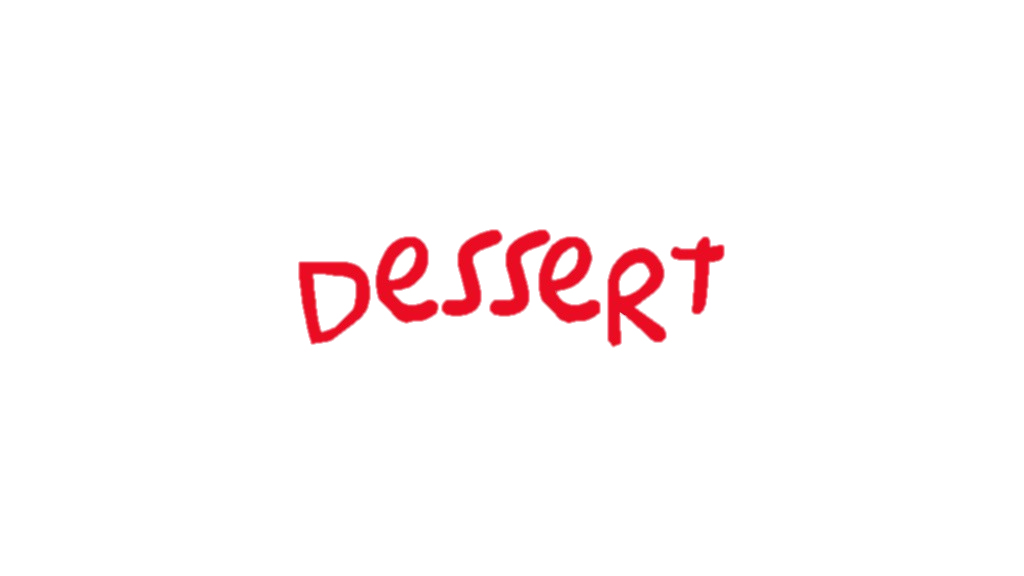 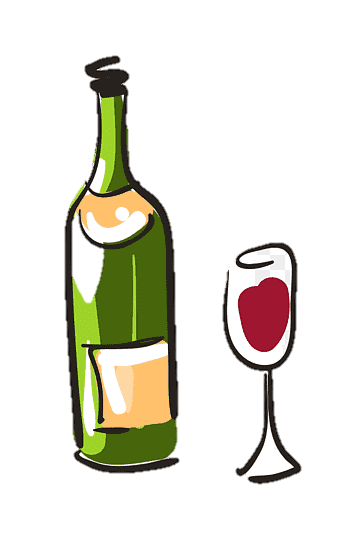 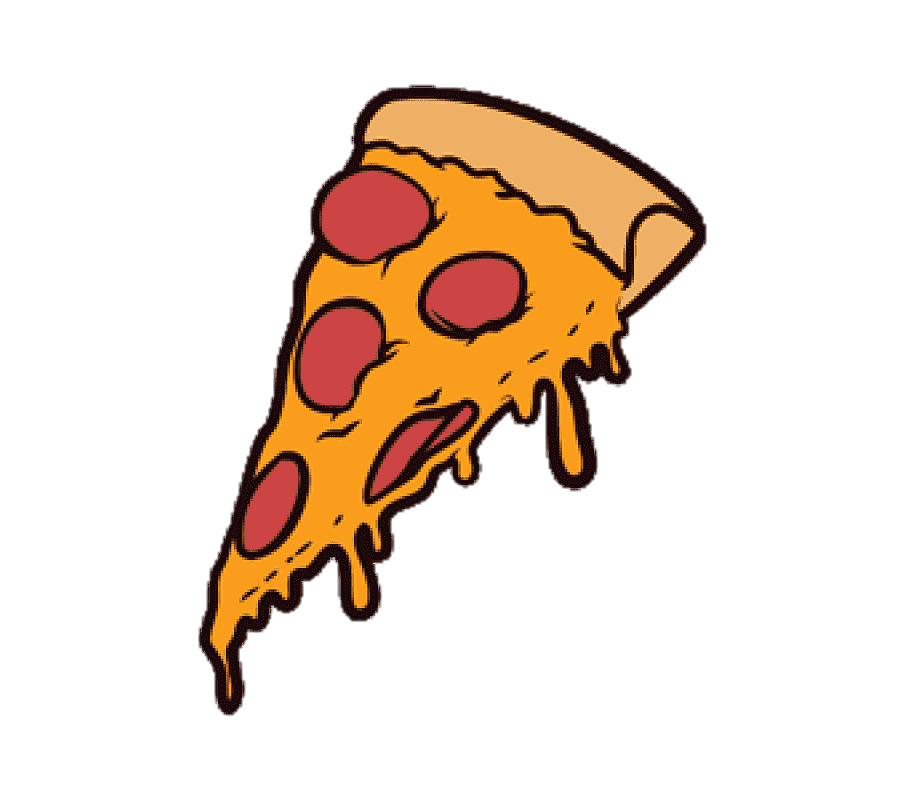 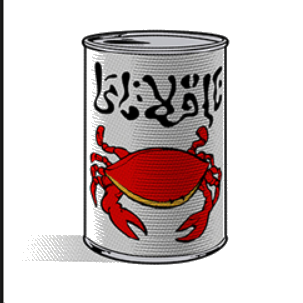 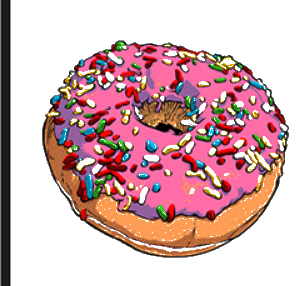 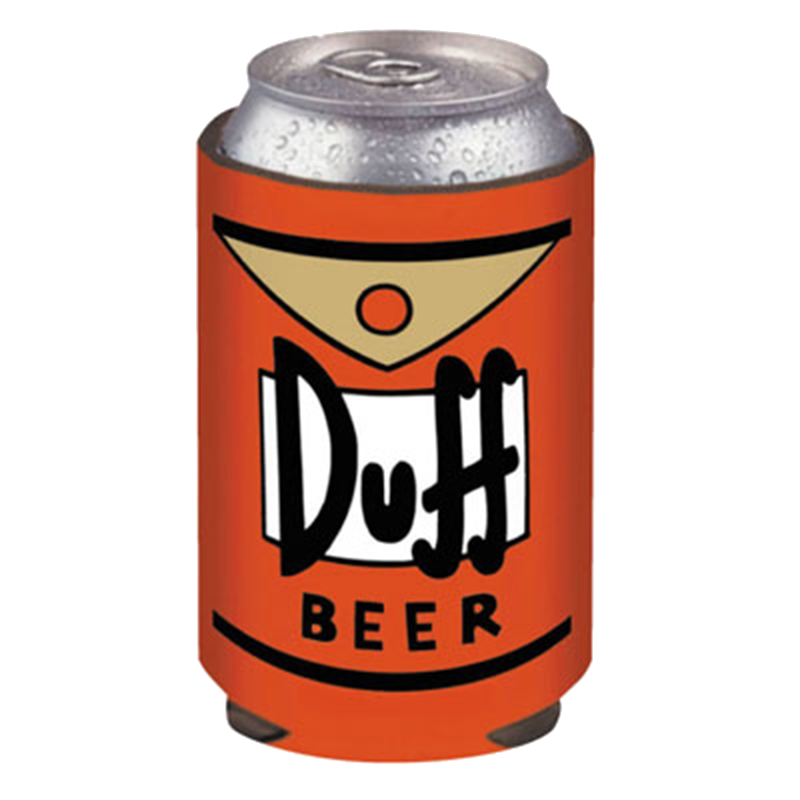 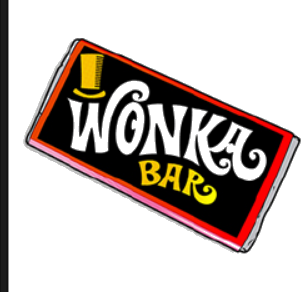 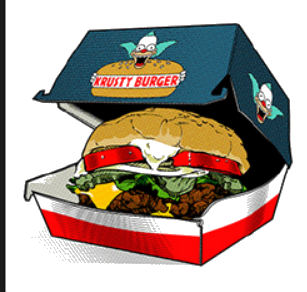 I don’t have a strong opinion when it comes to desserts.
I can’t have both crab and chocolate!
I’d like a burger but only if paired with a beer.
alternatives of issue 1
alternatives of issue 3
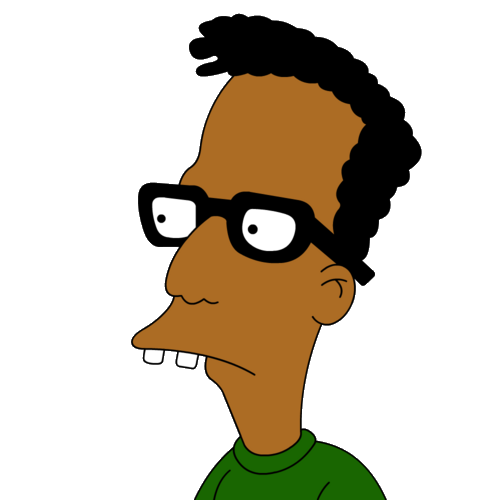 alternatives of issue 2
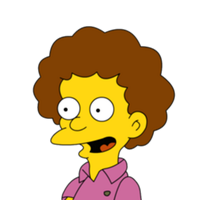 Burger and pizza are fine!
I do not like donuts!
Too young for beer or wine!
6
issue 1
issue 3
issue 2
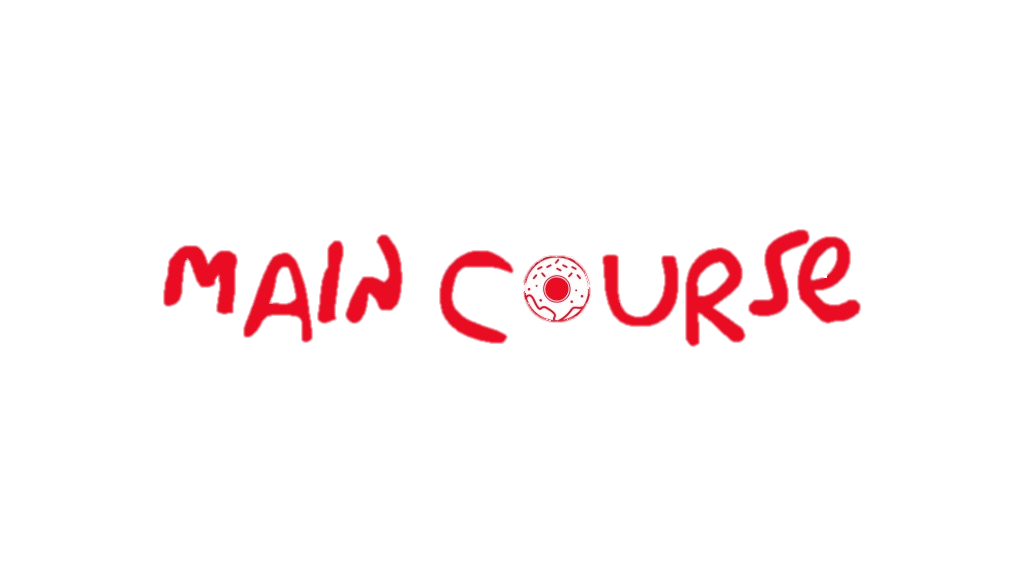 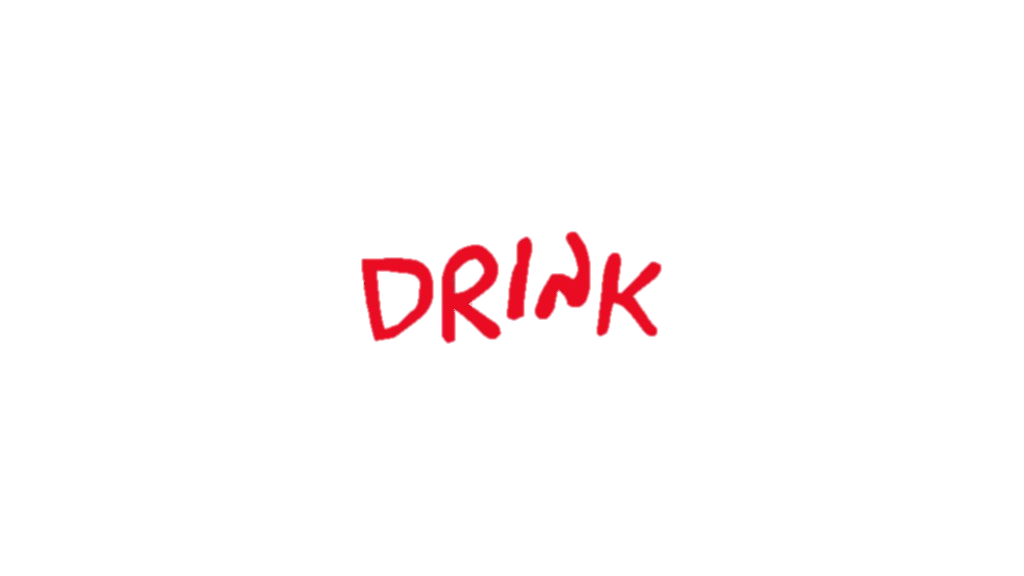 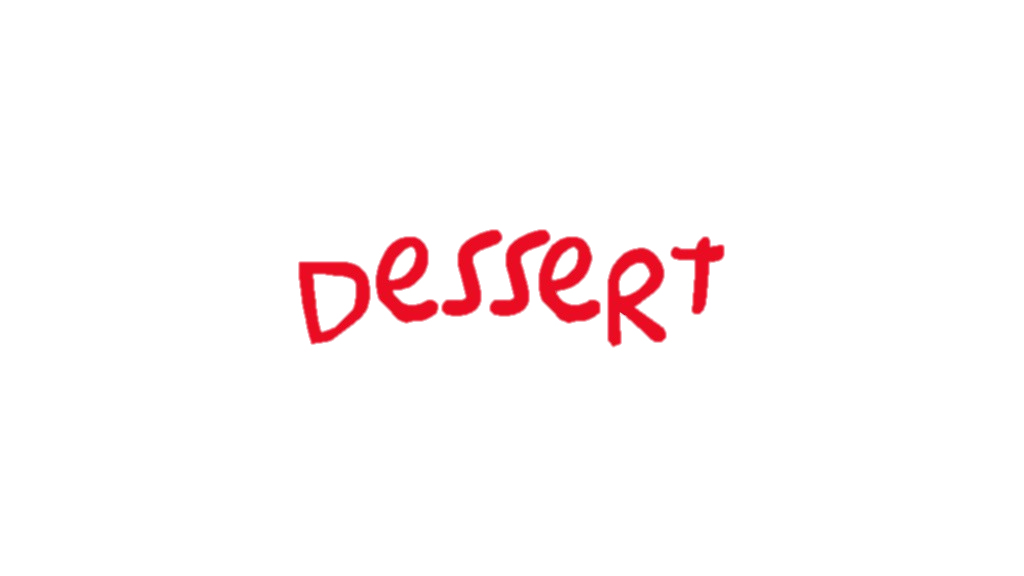 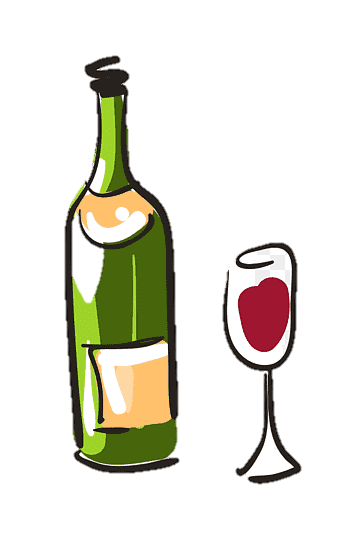 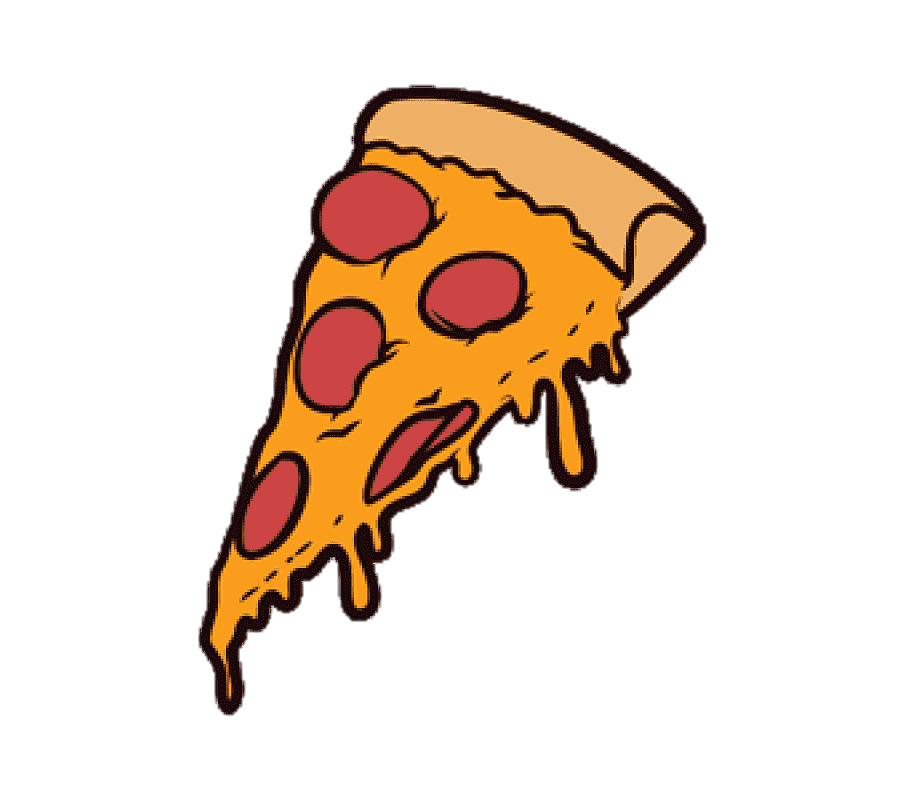 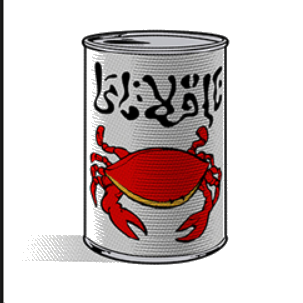 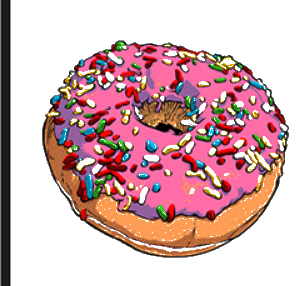 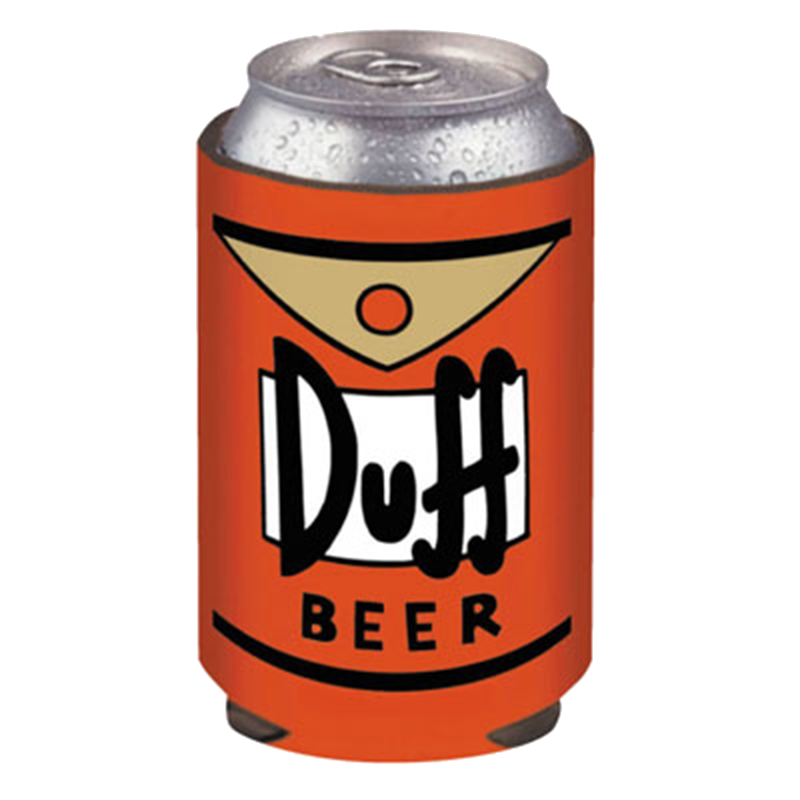 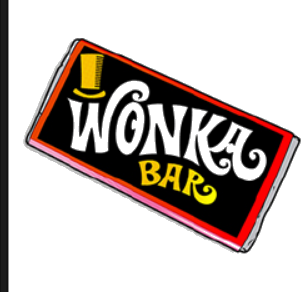 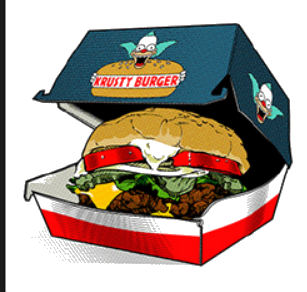 [BL16] suggested the conditional approval framework to handle such preferences!
I don’t have a strong opinion when it comes to desserts.
I can’t have both crab and chocolate!
I’d like a burger but only if paired with a beer.
alternatives of issue 1
alternatives of issue 3
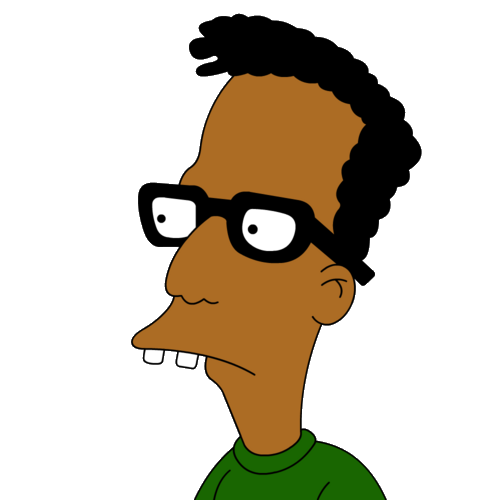 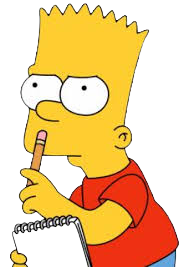 alternatives of issue 2
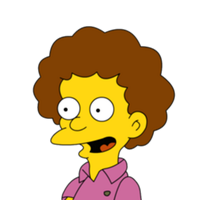 Burger and pizza are fine!
I do not like donuts!
Too young for beer or wine!
[BL16]: N. Barrot & J. Lang. Conditional and Sequential Approval Voting on Combinatorial Domains. 
                                             In International Joint Conference on AI (IJCAI), 2016.
7
I don’t have a strong opinion when it comes to desserts.
I can’t have both crab and chocolate!
I’d like a burger but only if paired with a beer.
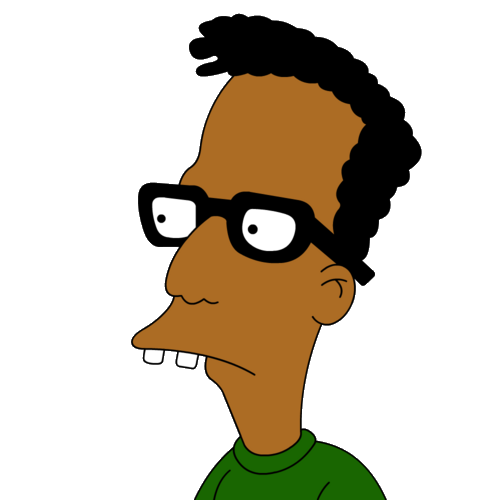 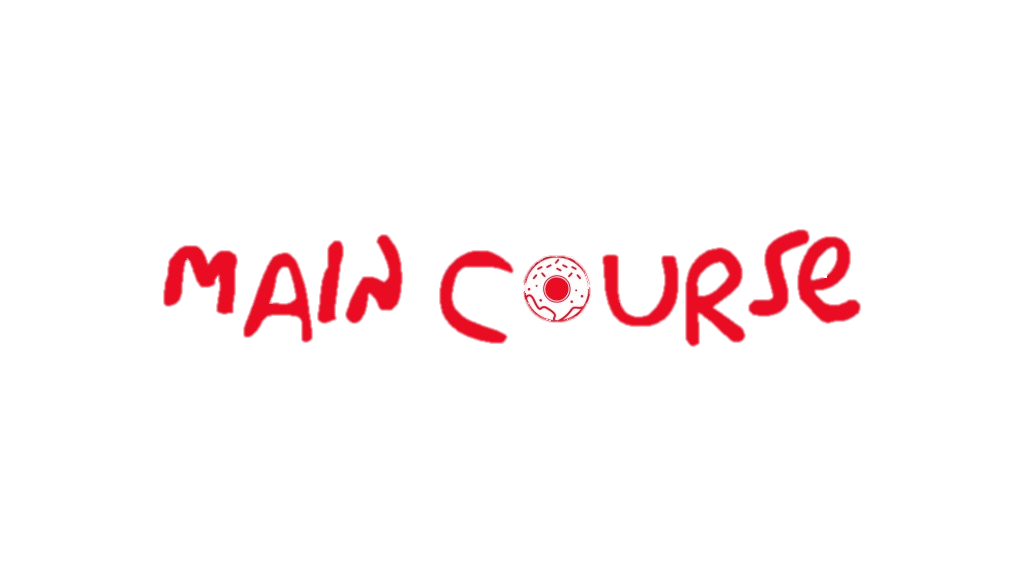 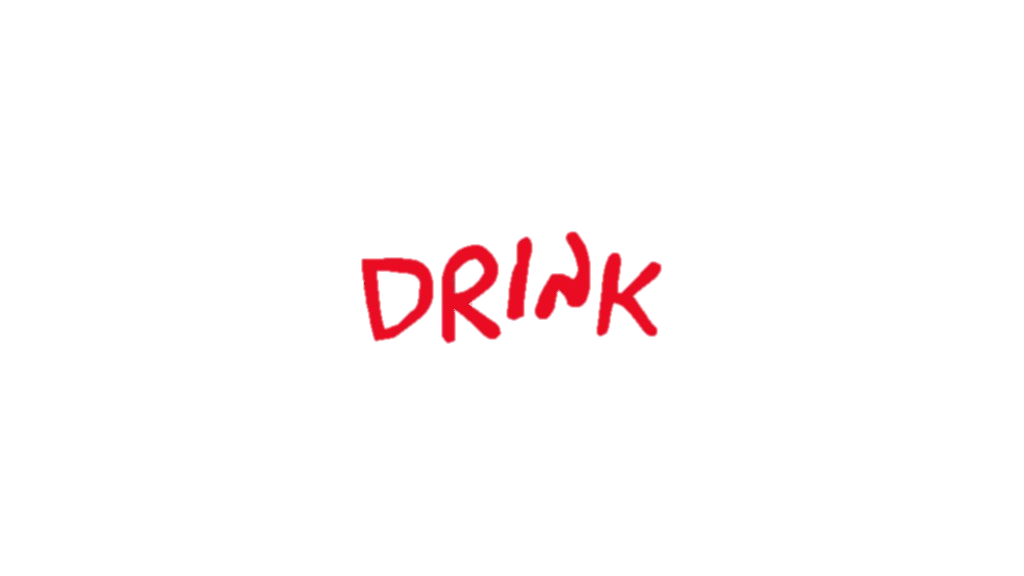 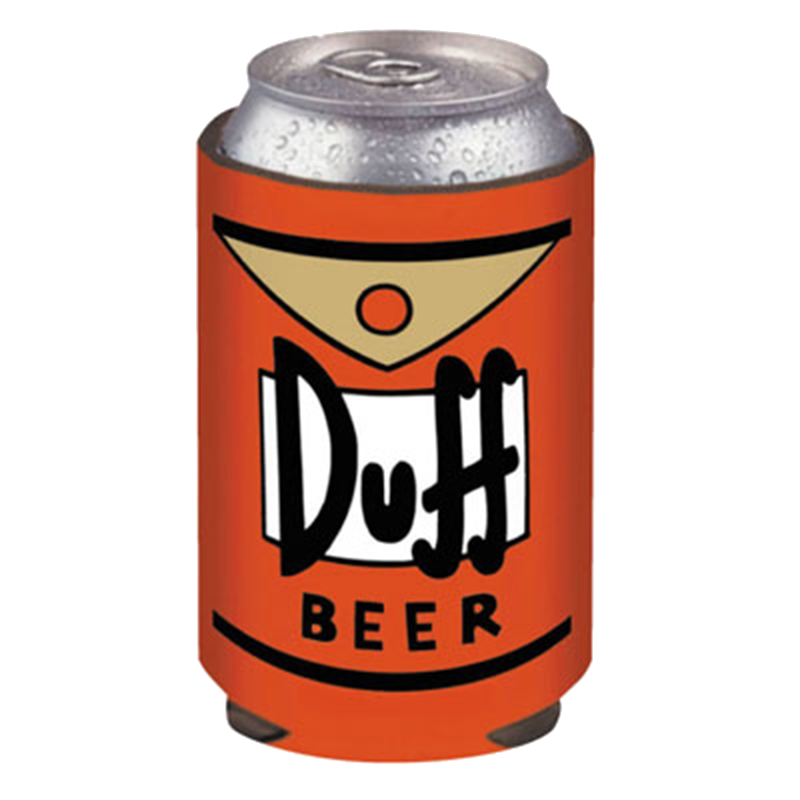 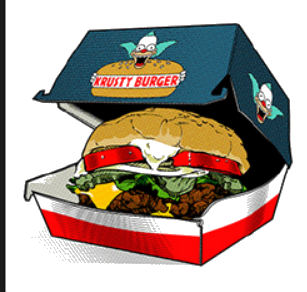 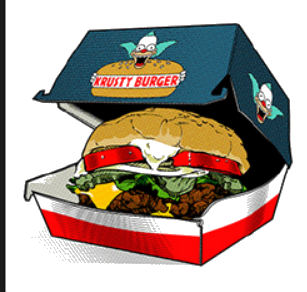 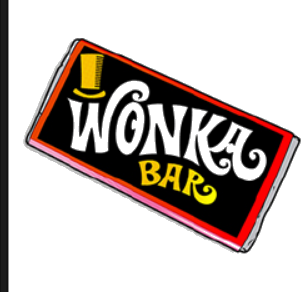 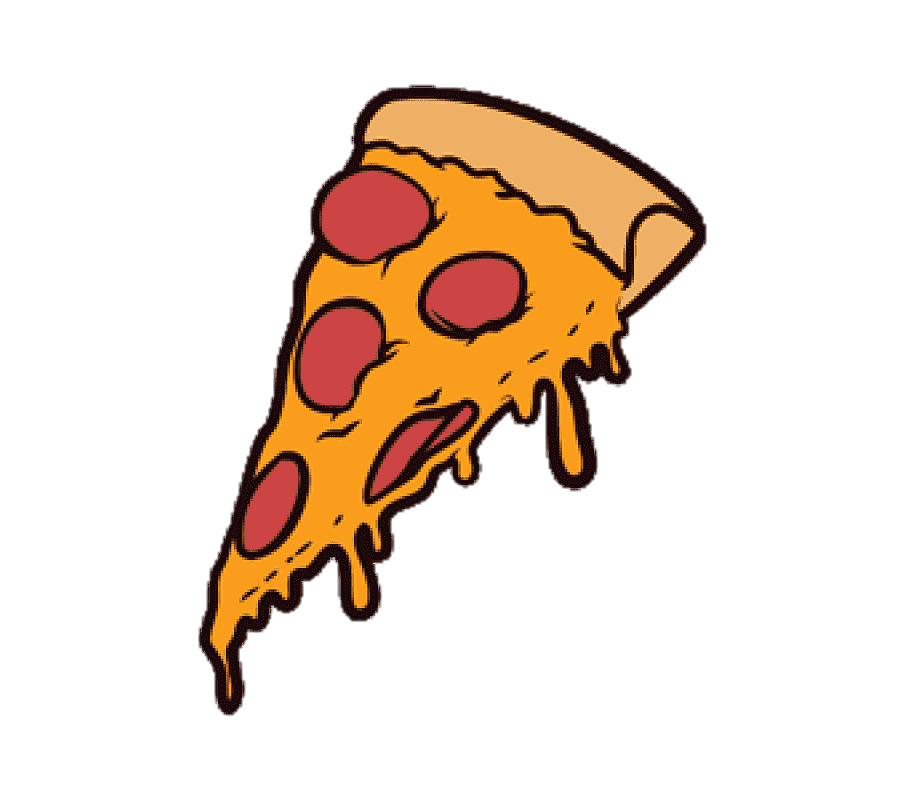 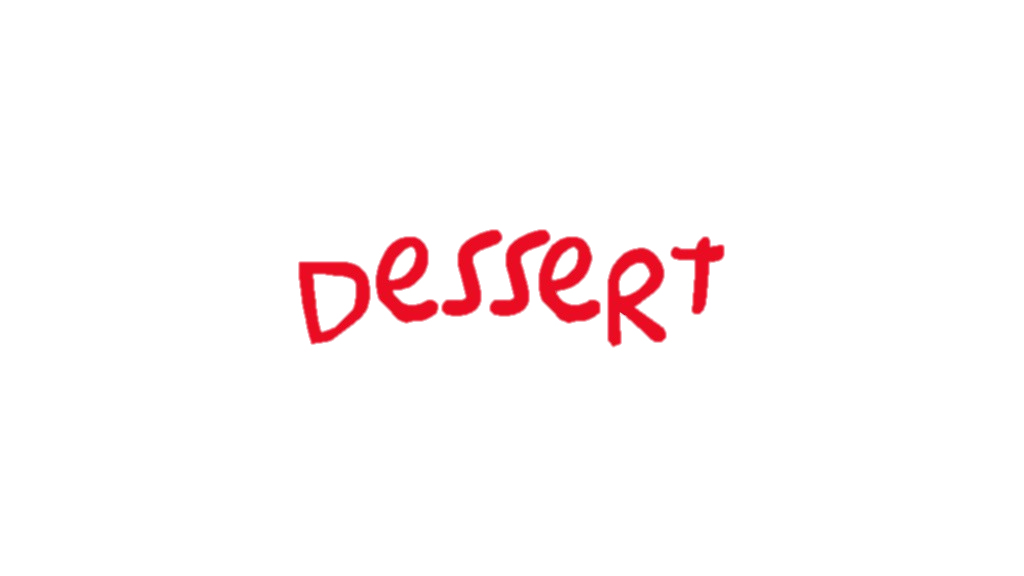 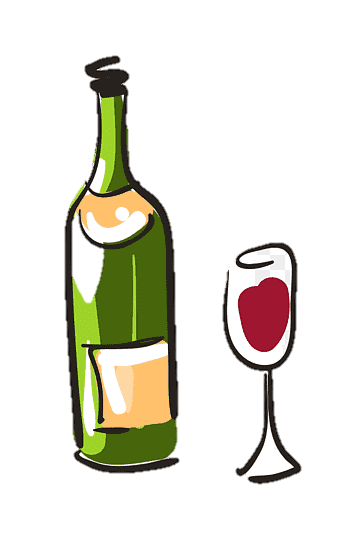 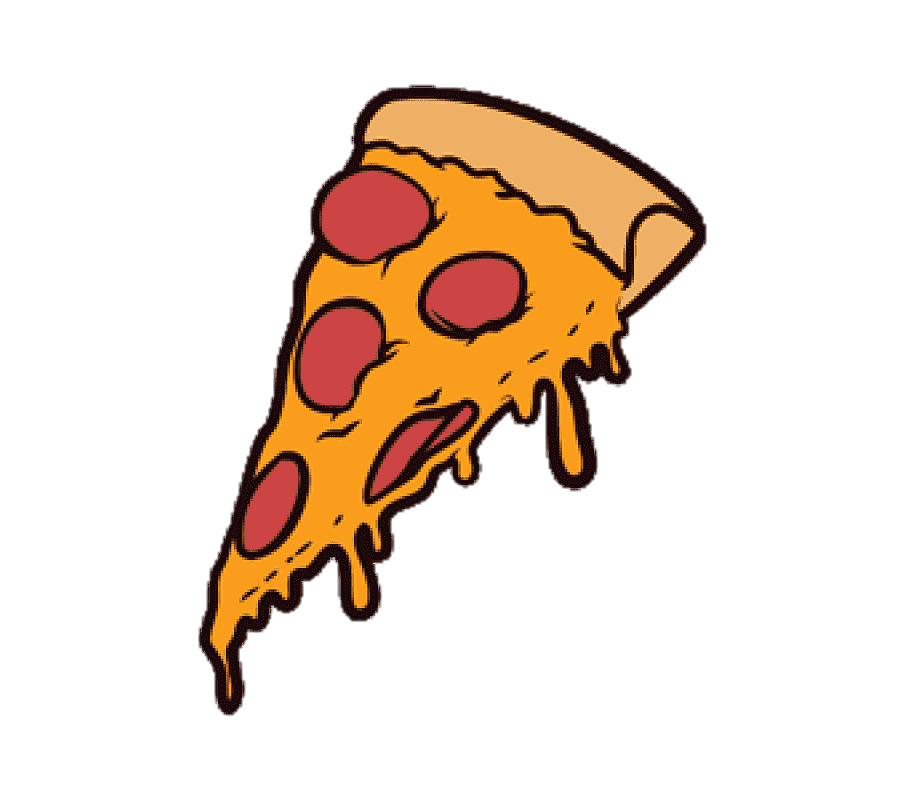 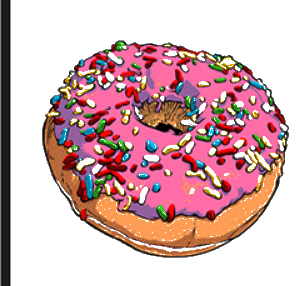 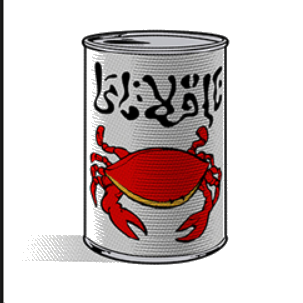 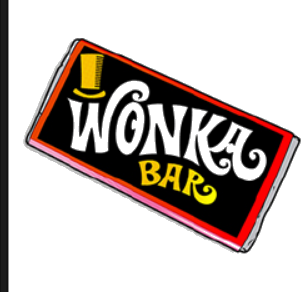 (classic) approval preferences for issue 2
conditional approval preferences for issues 1,3
8
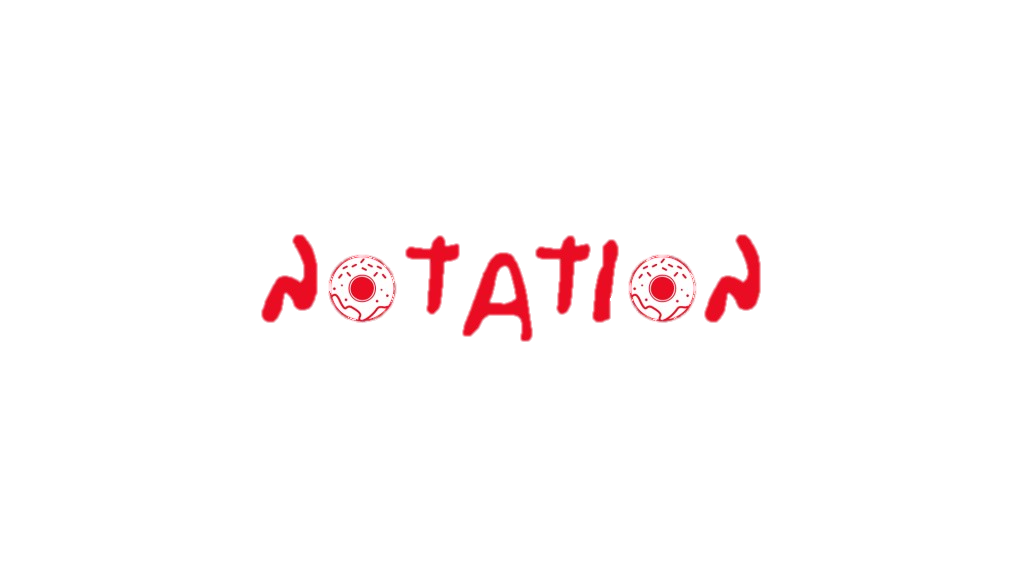 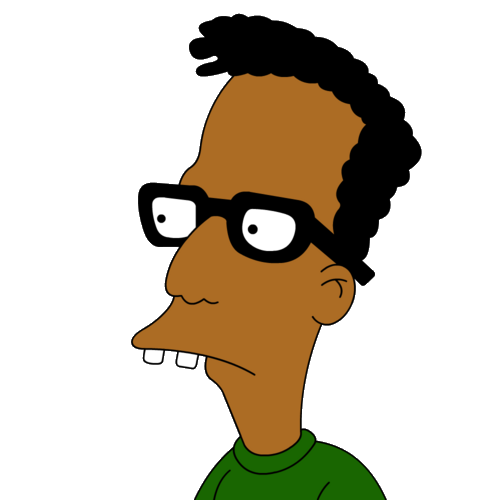 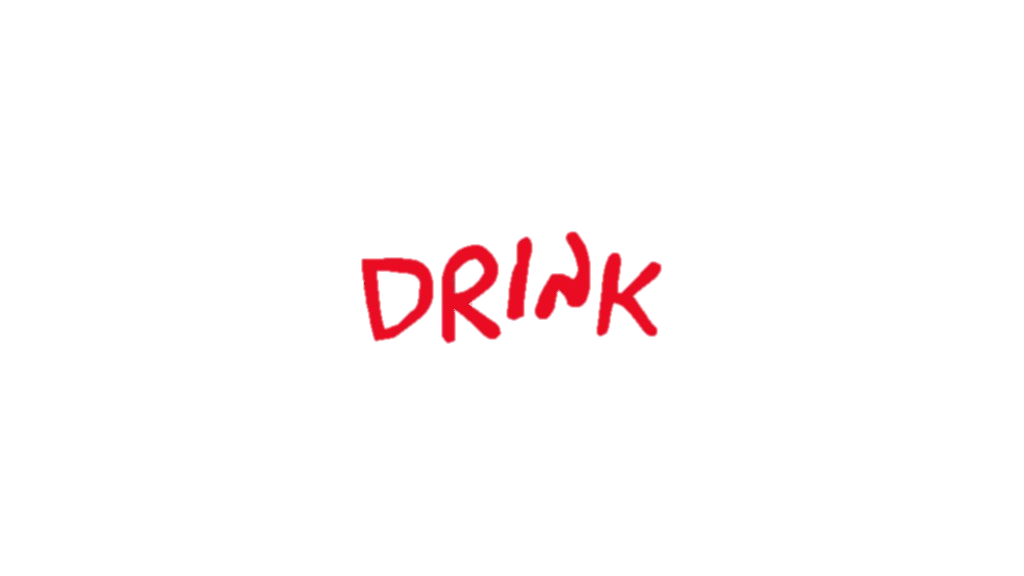 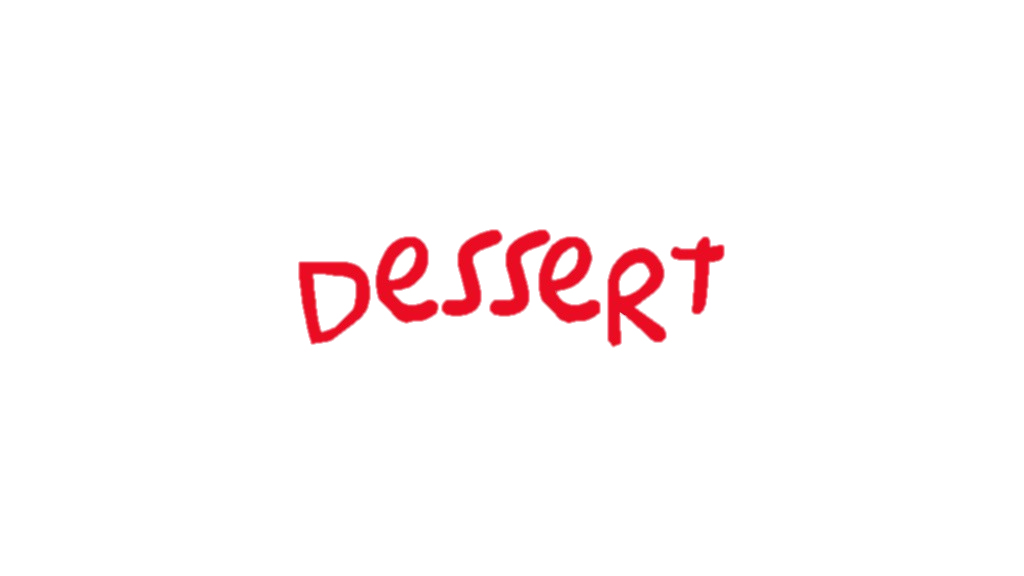 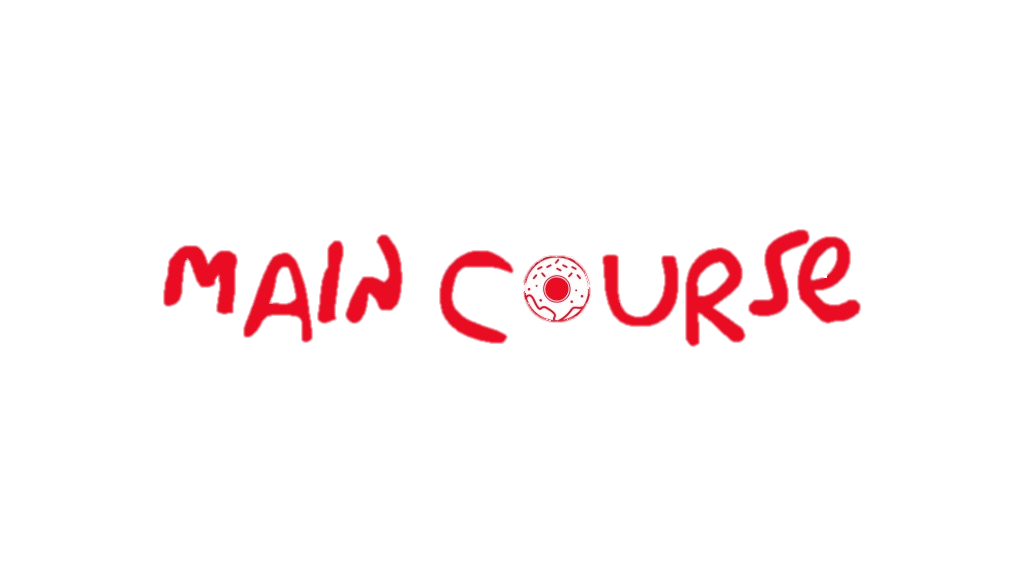 Dependency graph of voter       :
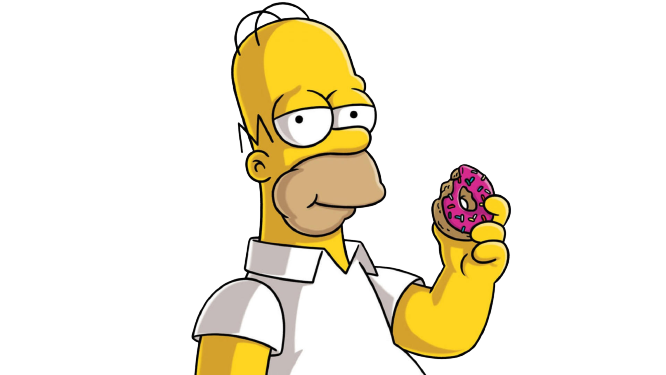 The setting is now clear to me.
Thanks!
Global Dependency graph of an instance :  G = undirected variant of          
                                
 Δ := maximum degree of G
                                             
 d :=  maximum domain size
Gi
voter i
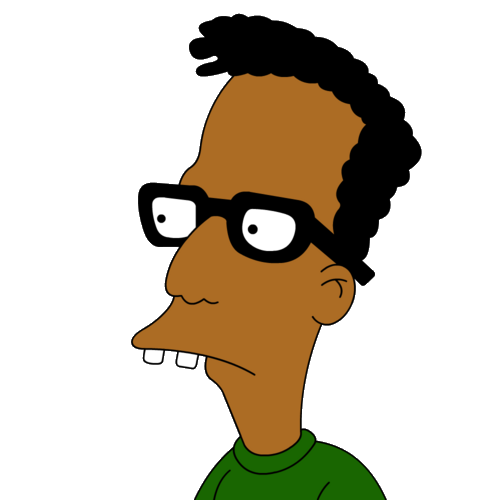 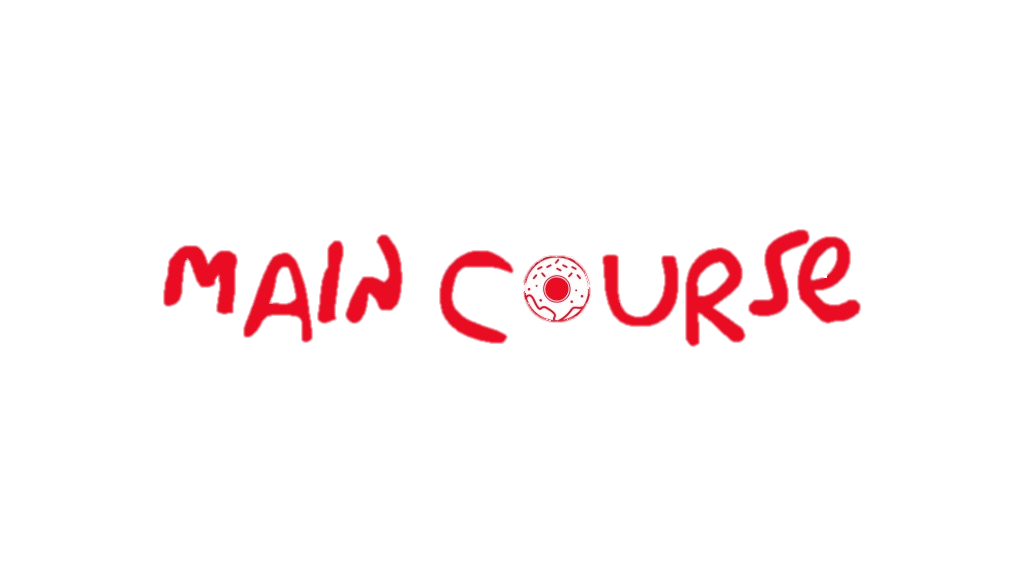 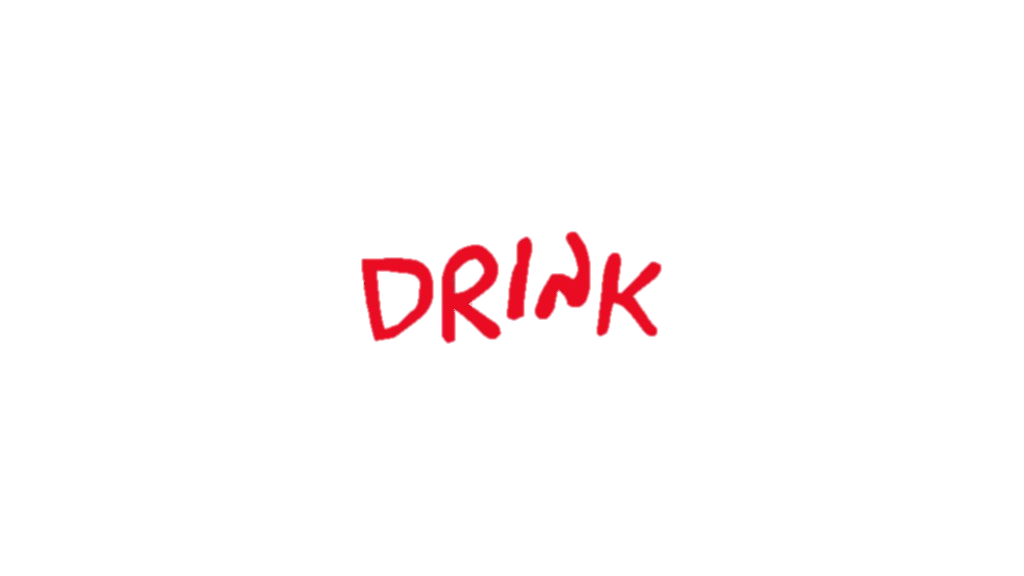 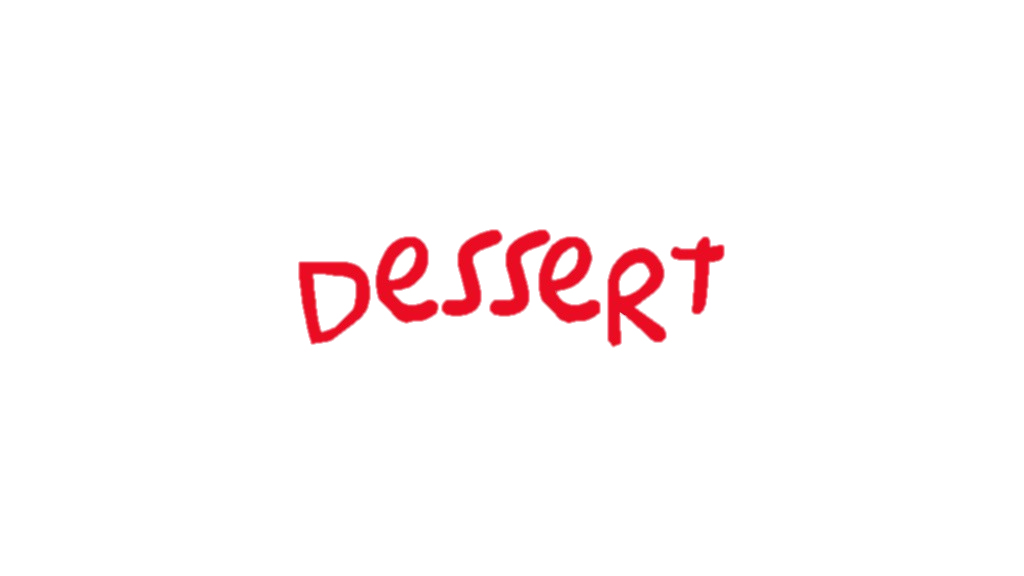 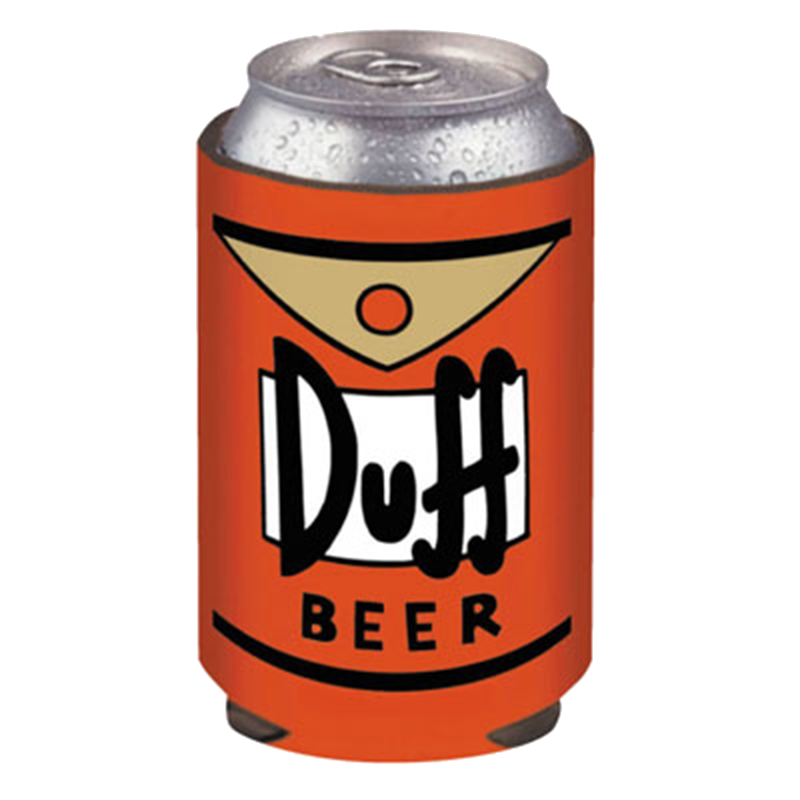 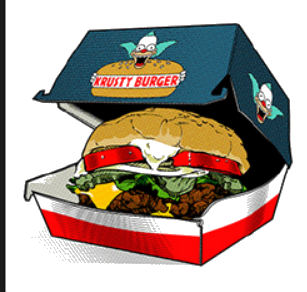 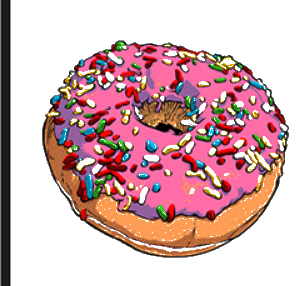 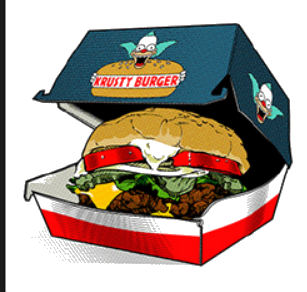 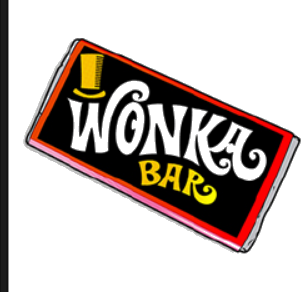 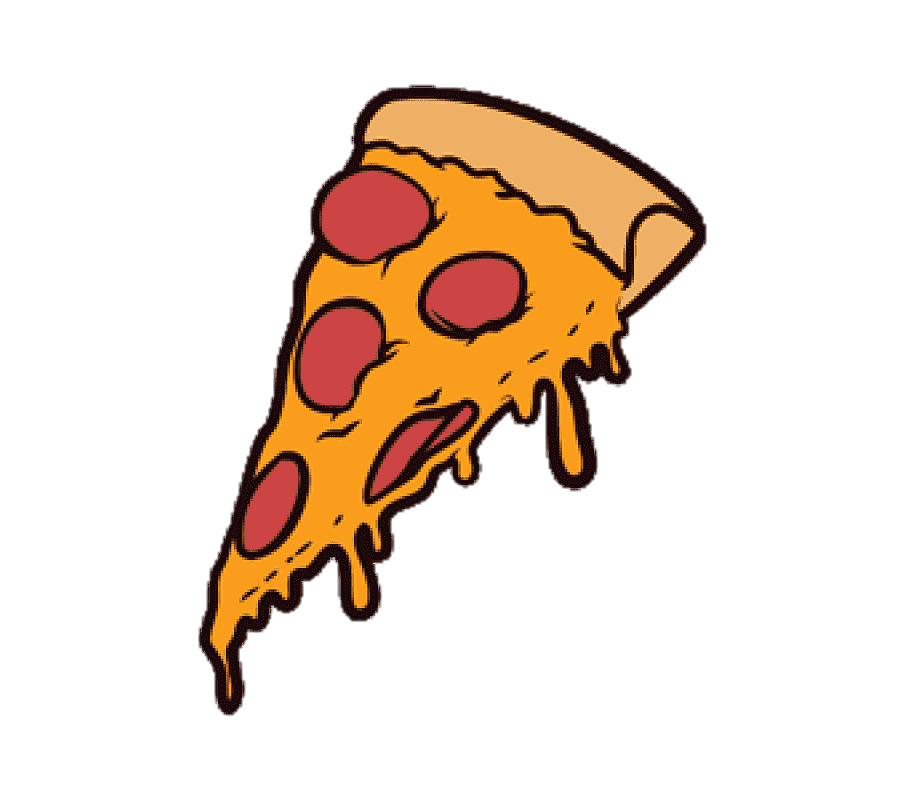 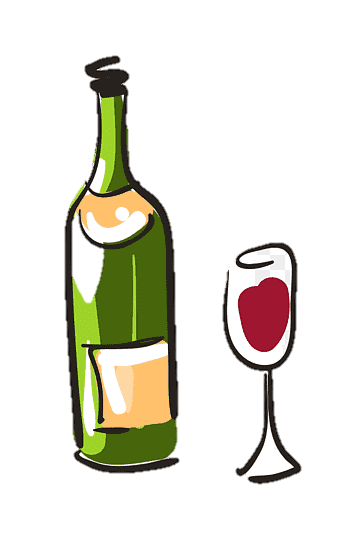 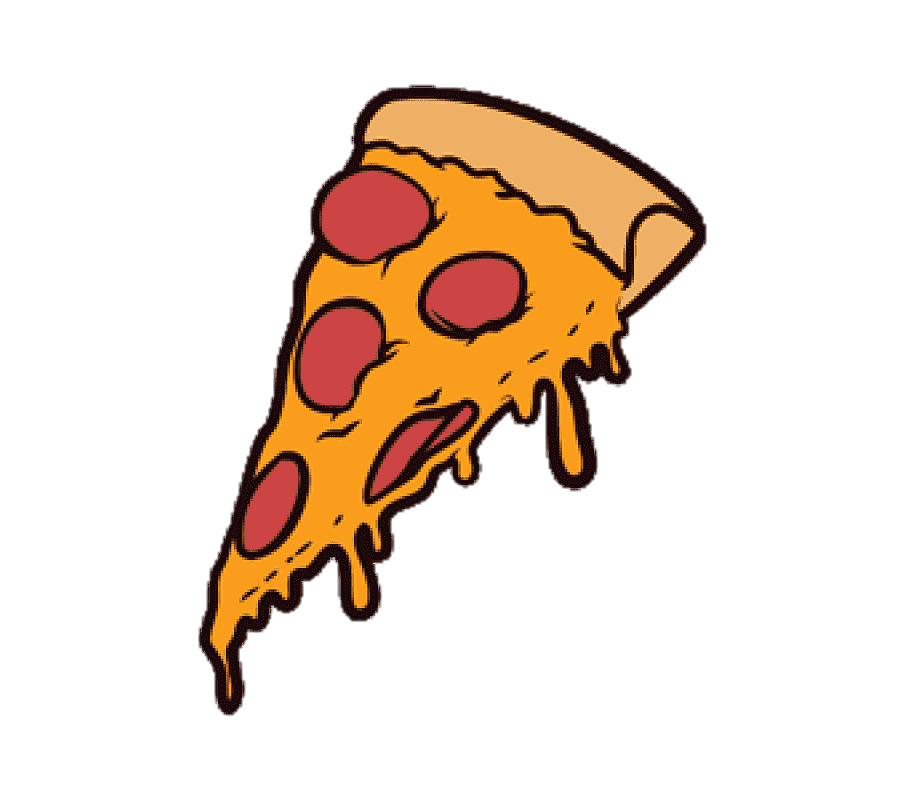 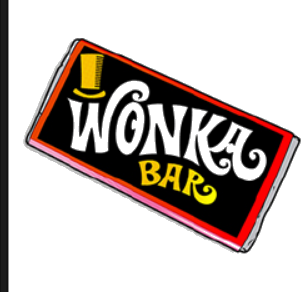 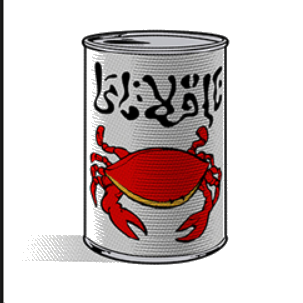 9
Which proportionality notion did you study?
in Elections with Interdependent Issues
Proportionality Guarantees
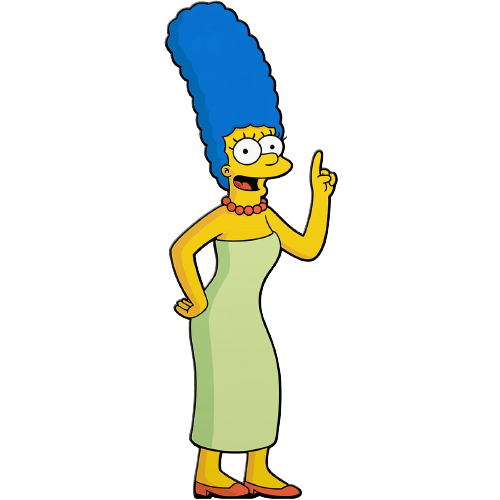 Markus Brill,    Evangelos Markakis,    Georgios (YORGOS) Papasotiropoulos,    Jannik Peters
                      University of Warwick,            I.O.G. & A.U.E.B.                                             A.U.E.B.                                                T.U. Berlin
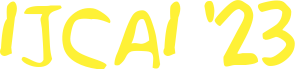 10
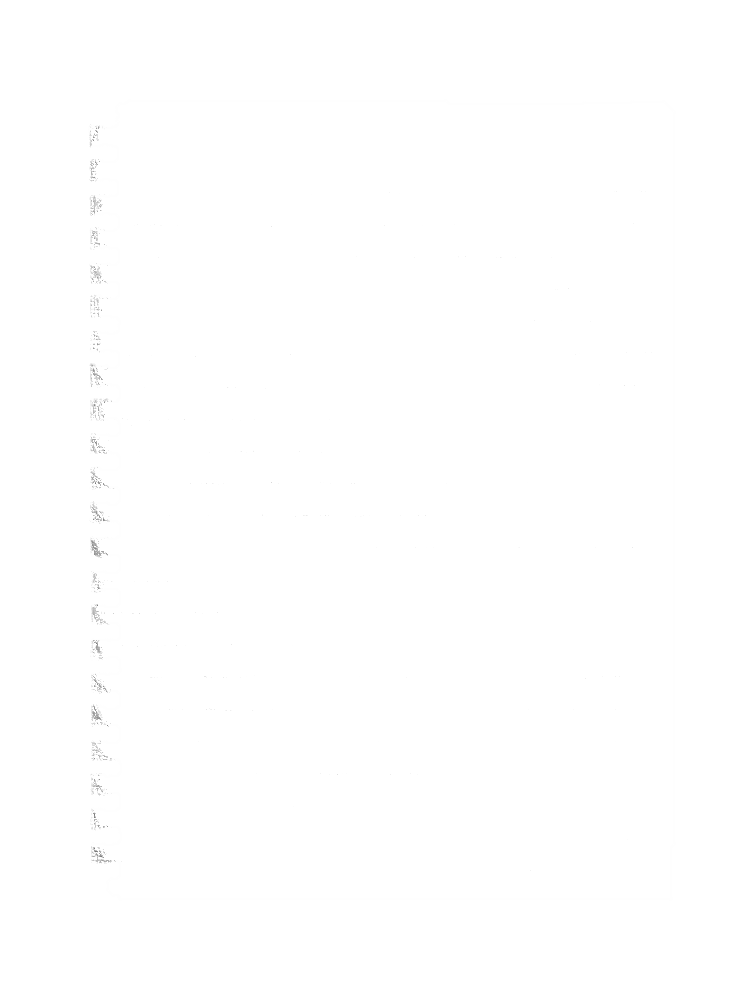 [SG22]: P. Skowron & A. Gorecki. Proportional Public Decisions.
 In AAAI Conference on AI (AAAI), 2022.
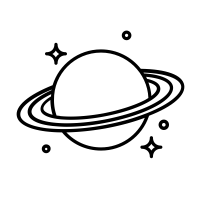 notes on [SG22]
independent of 
cohesiveness assumptions
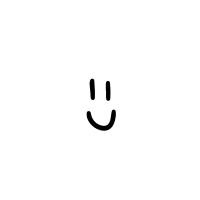 11
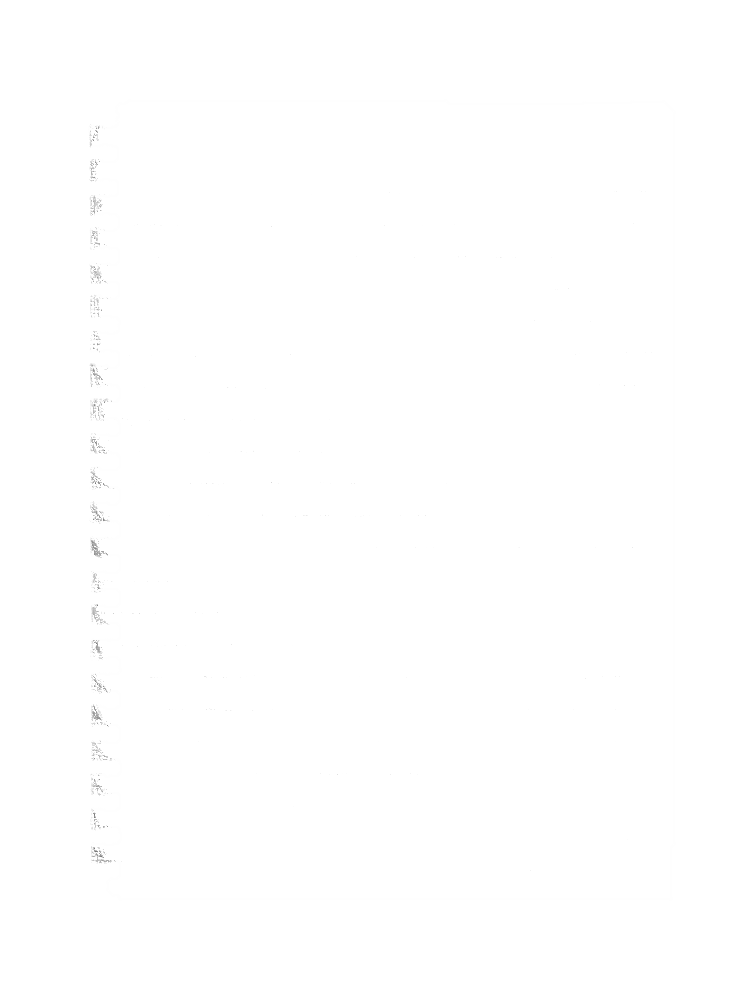 [SG22]: P. Skowron & A. Gorecki. Proportional Public Decisions.
 In AAAI Conference on AI (AAAI), 2022.
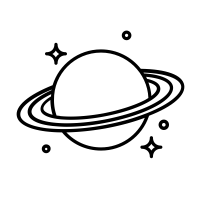 notes on [SG22]
independent of 
cohesiveness assumptions
Eureka! 
Research idea alert!
What if there are similar bounds for elections on non-binary and interdependent issues?
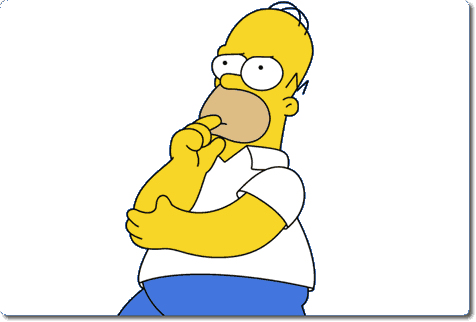 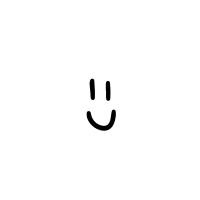 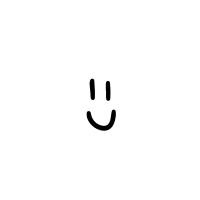 12
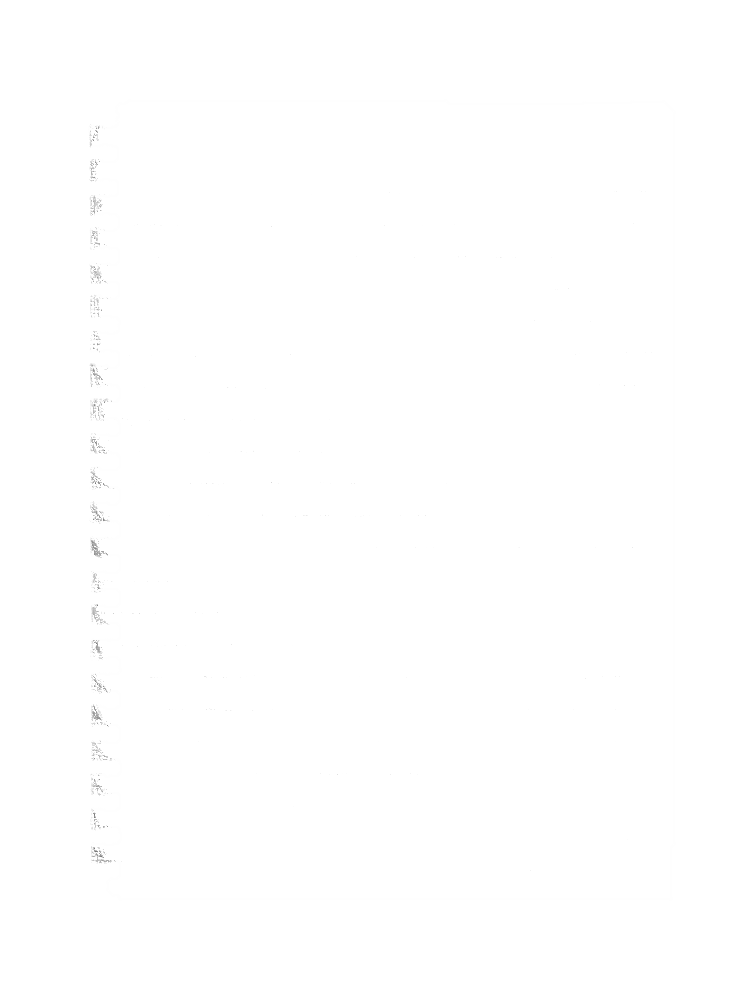 [SG22]: P. Skowron & A. Gorecki. Proportional Public Decisions.
 In AAAI Conference on AI (AAAI), 2022.
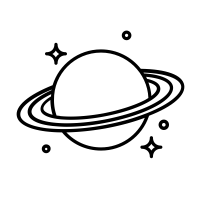 notes on [SG22]
independent of 
cohesiveness assumptions
Eureka! 
Research idea alert!
What if there are similar bounds for elections on non-binary and interdependent issues?
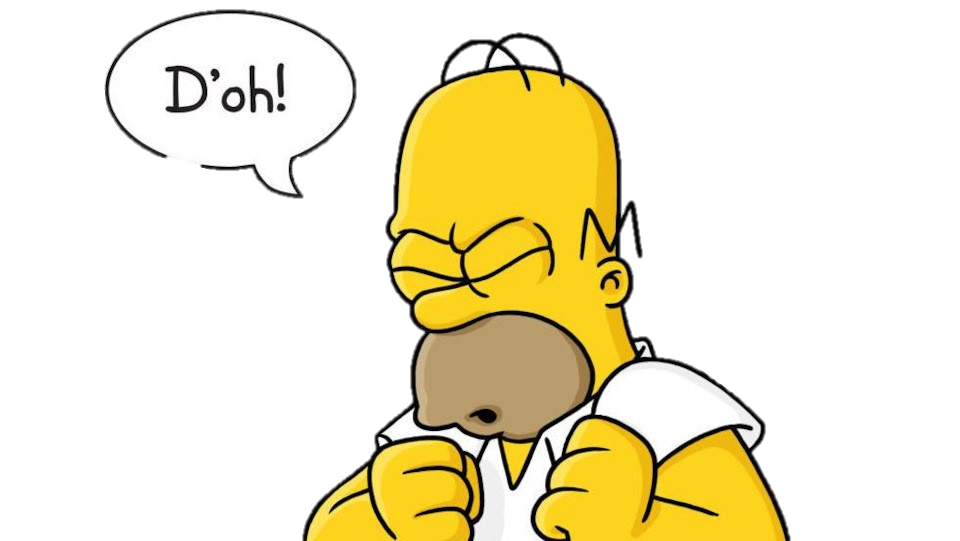 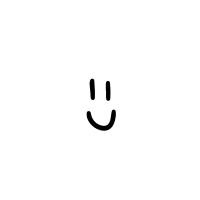 13
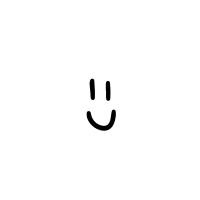 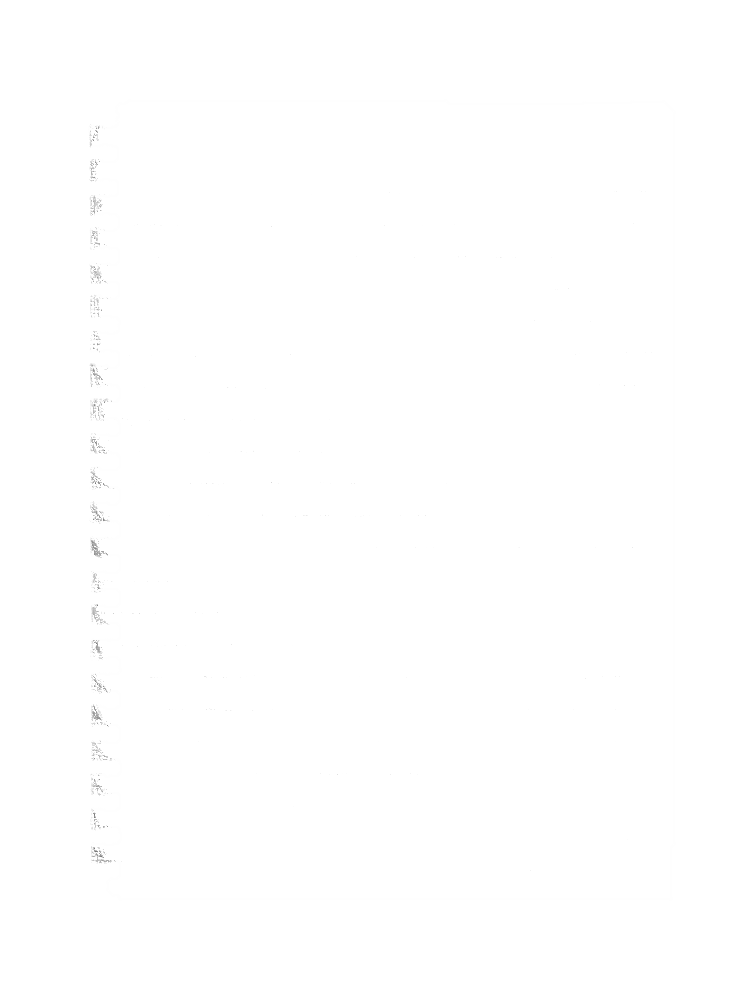 [SG22]: P. Skowron & A. Gorecki. Proportional Public Decisions.
 In AAAI Conference on AI (AAAI), 2022.
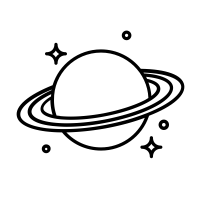 notes on [SG22]
independent of 
cohesiveness assumptions
Could you describe in detail the generalizations of PAV & MES to the conditional setting?
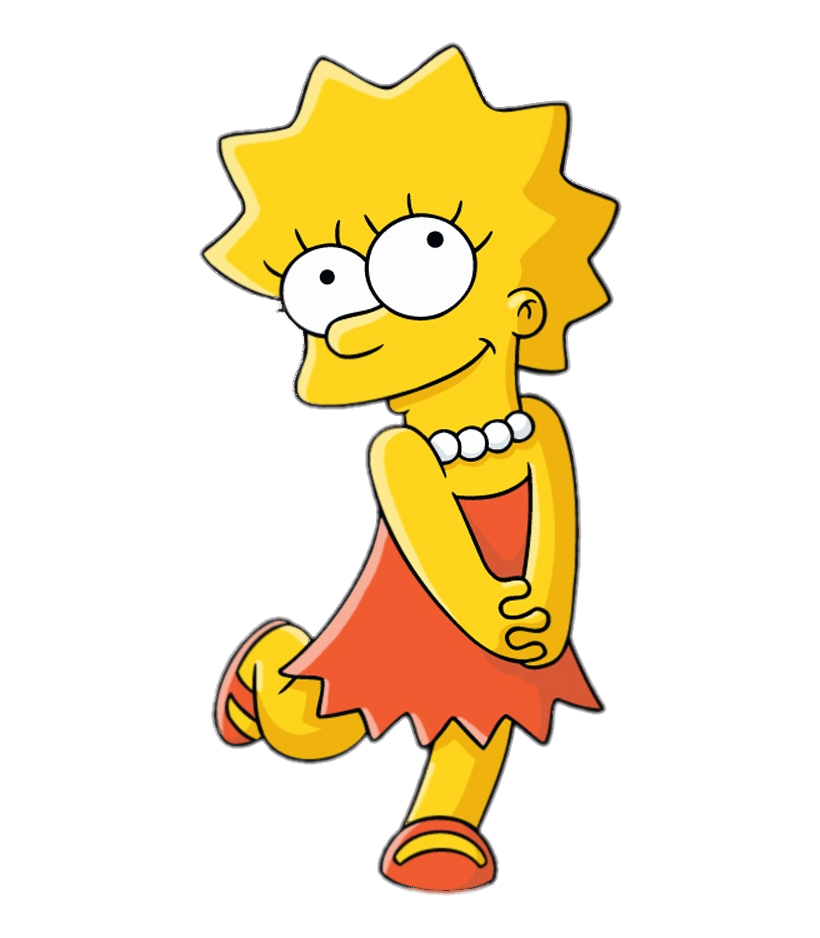 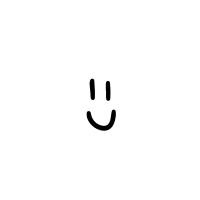 14
Conditional Proportional Approval Voting (cPAV)
15
Conditional Proportional Approval Voting (cPAV)
Hold up! 
Too technical! Show me your results!
Conditional Method of Equal Shares (cMES)
assign a budget of m to every voter
for every yet unfixed issue Ij  and for every possible (sub)outcome w for some k issues in the closed neighborhood of Ij  in G:
           S(w) = voters with >0 budget, satisfied w.r.t. Ij under w.
            p(w) = price s.t. if every voter in S(w) paid p(w) or all the money she has left, then voters from S(w) would altogether pay nk.
if no purchase can be made, fix remaining issues arbitrarily,                
   otherwise, select w that minimizes p(w) and reduce voters’ budget accordingly. Then, repeat from Step 2
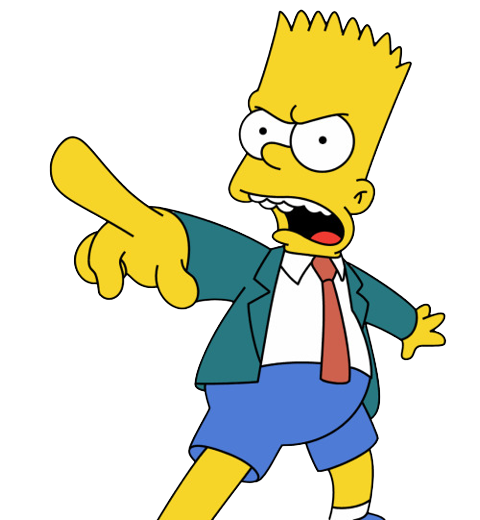 16
Assumption 1: Voters that can be satisfied w.r.t. an issue,       cannot be satisfied w.r.t. to other ‘nearby’ issues.
Assumption 2: For every voter vi , for every issue Ij  and for every combination of alternatives for issues in the in-neighborhood of Ij in G, there is an alternative of Ij that satisfies vi.
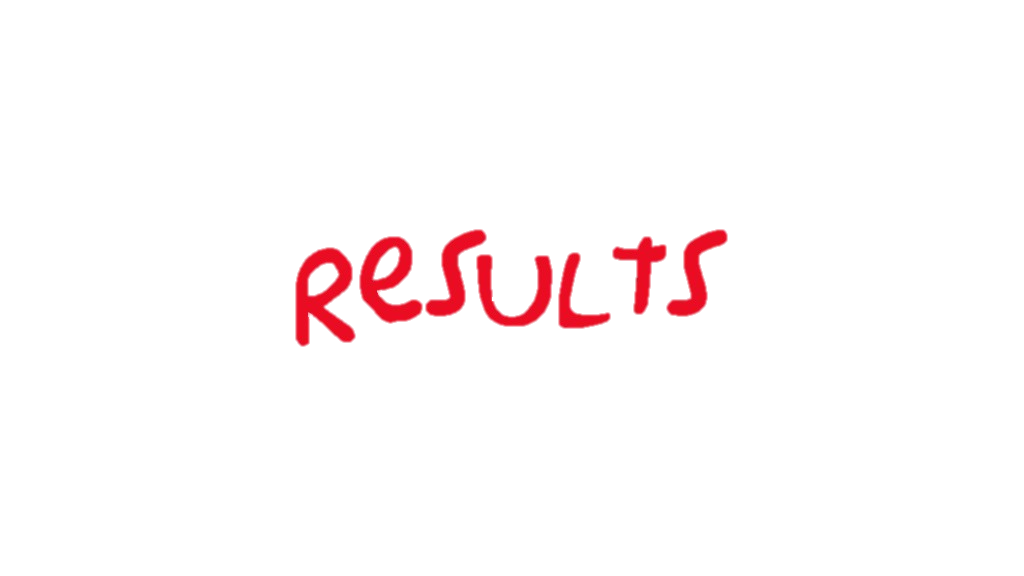 observation 1.
d=2, Δ=0: matches the ½  factor of [SG22]
theorem 2.
Δ=0: α=1/d, which is a strict generalization of the ½ factor from [SG22] for binary issues. TIGHT.
For Δ>0, cMES cannot be α-proportional, 
           for any α, even under Assumption 1.
observation 3.
cMES is strictly worse than cPAV, in certain instances, 
in contrast to the unconditional case.
theorem 4.
Δ=0: α=1/d, which is a strict generalization of the ½ factor from [SG22] for binary issues. TIGHT.
17
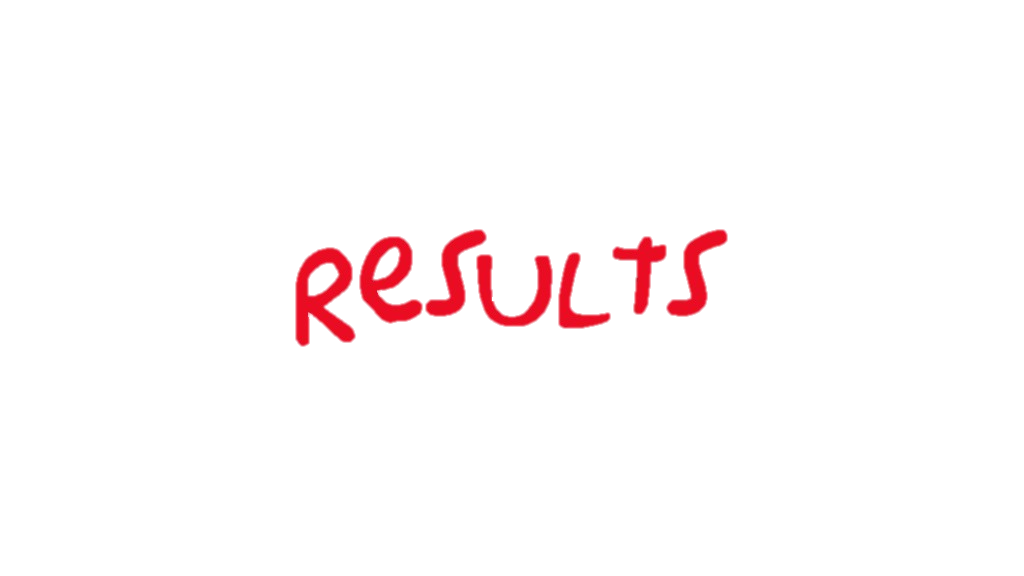 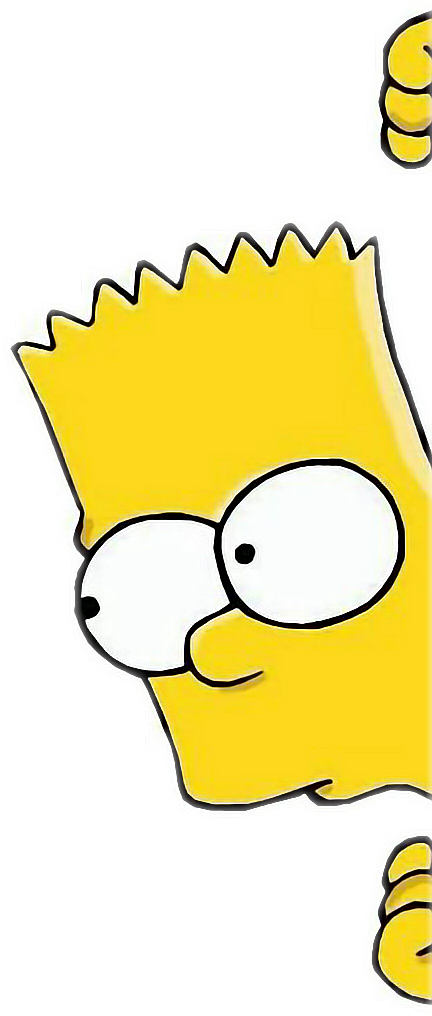 theorem 5.
theorem 6.
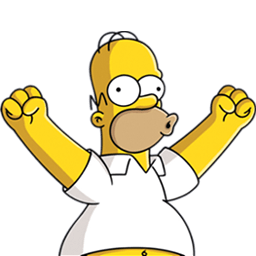 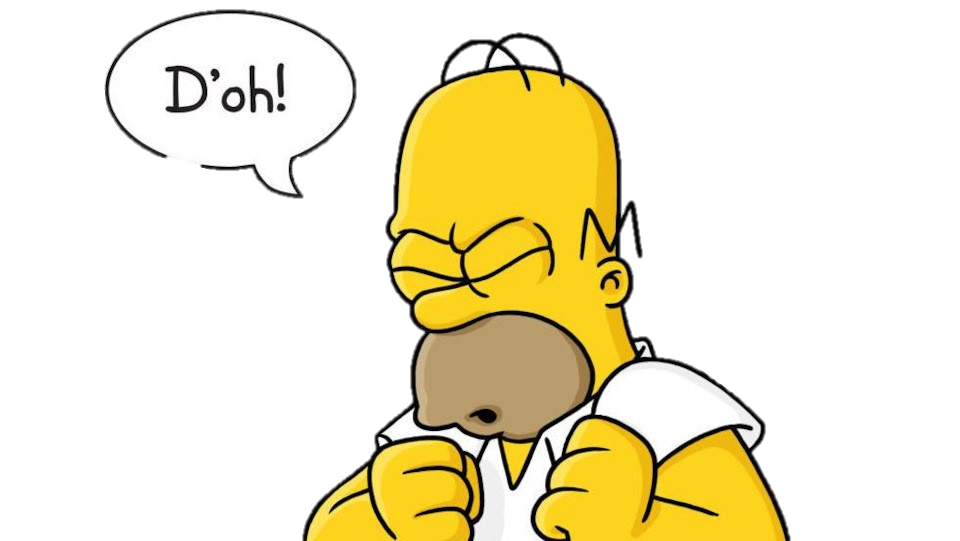 18
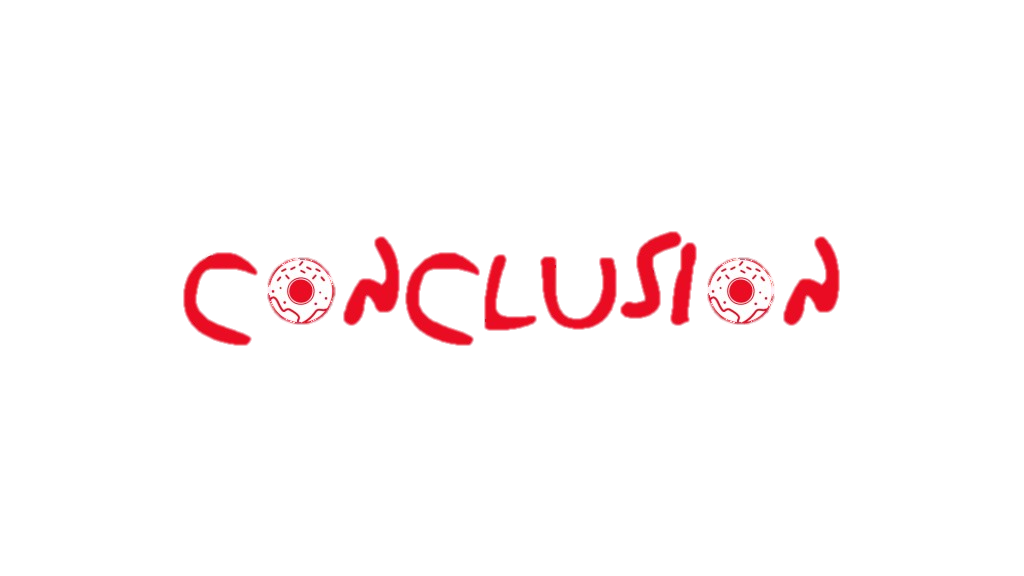 Results from [SG22] also hold for the non-binary case
Defined cPAV & cMES
Proportionality guarantees for cPAV & cMES
Computational complexity of cMES
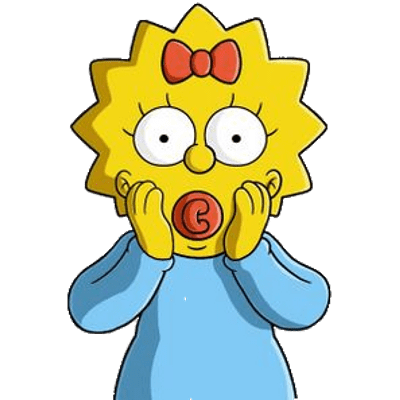 19
thanks!
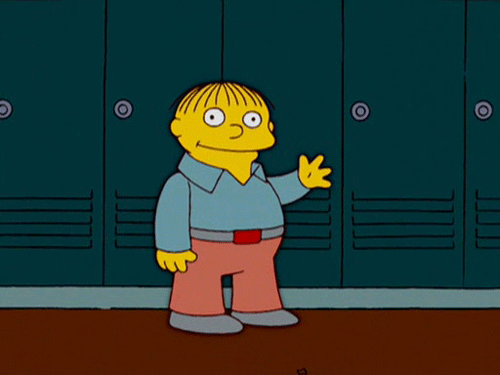